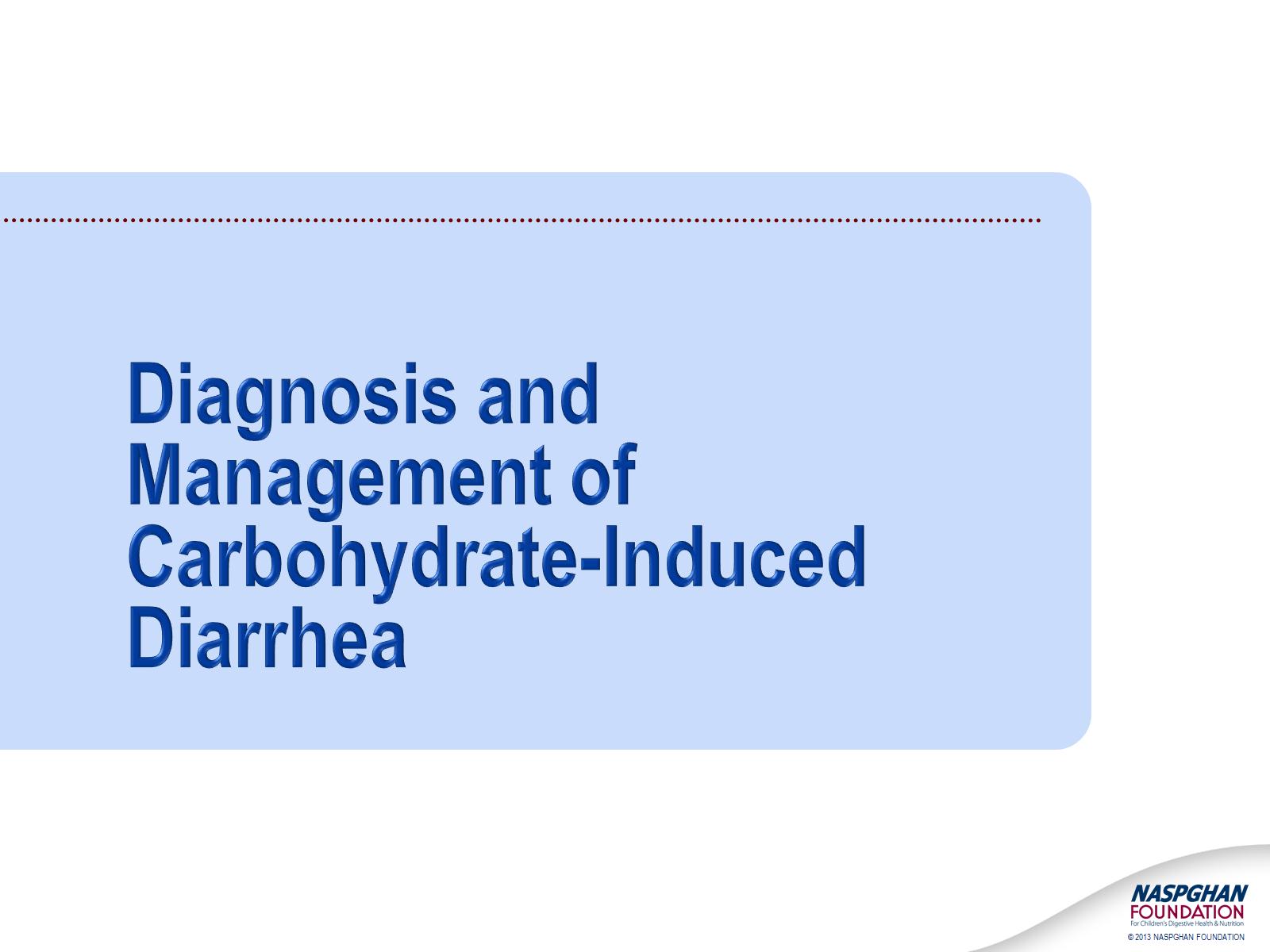 Diagnosis and Management of Carbohydrate-Induced Diarrhea
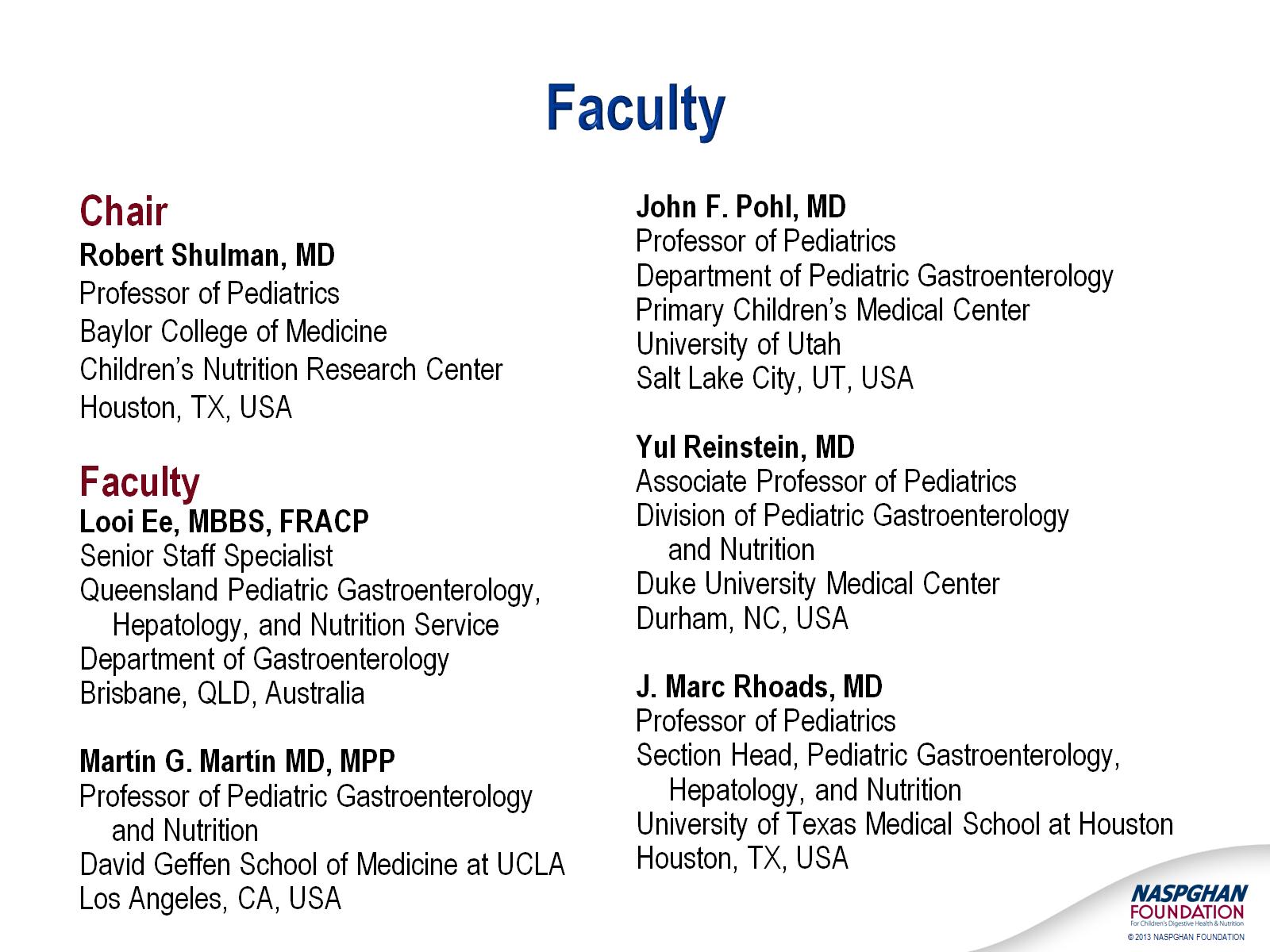 Faculty
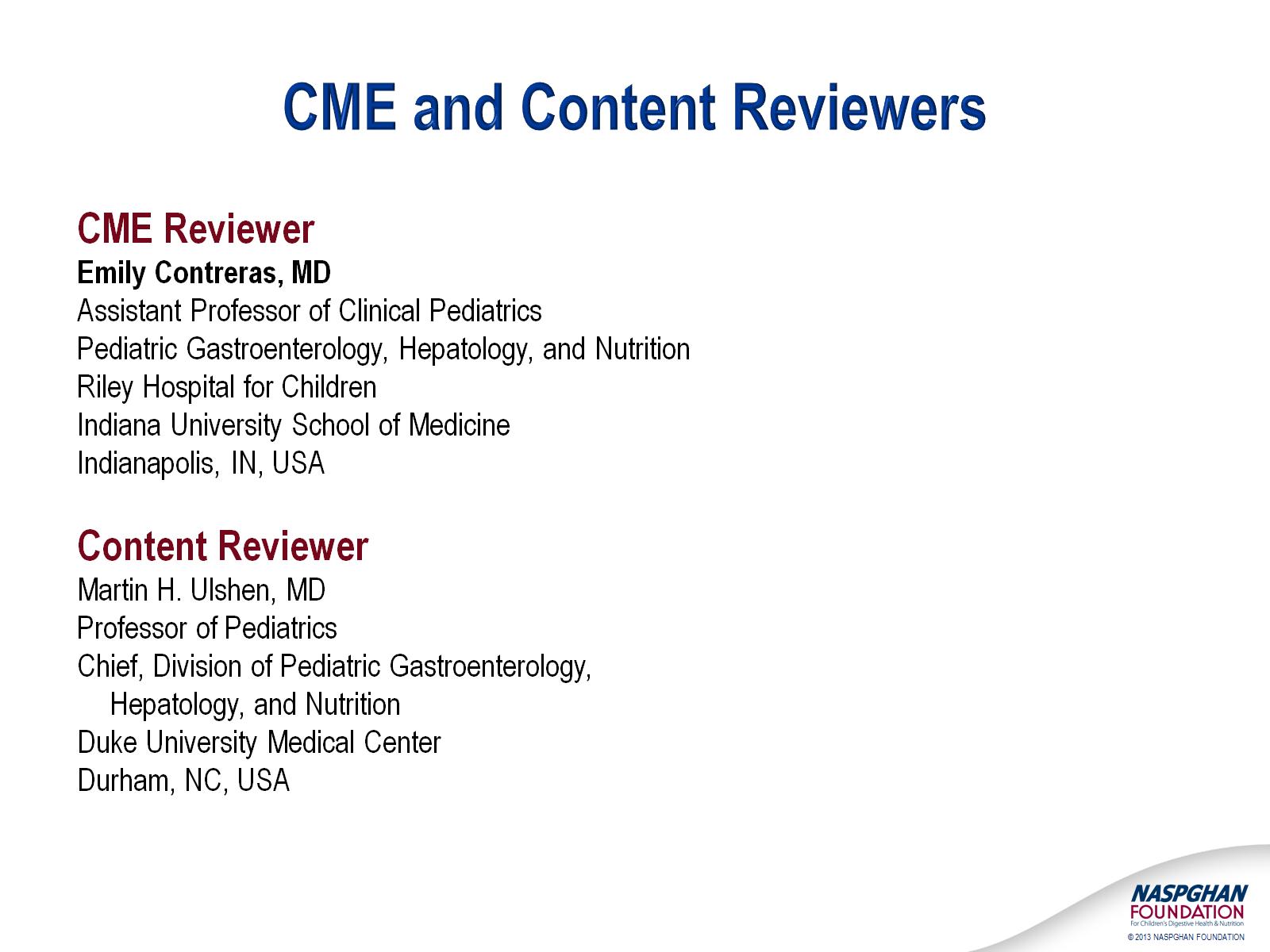 CME and Content Reviewers
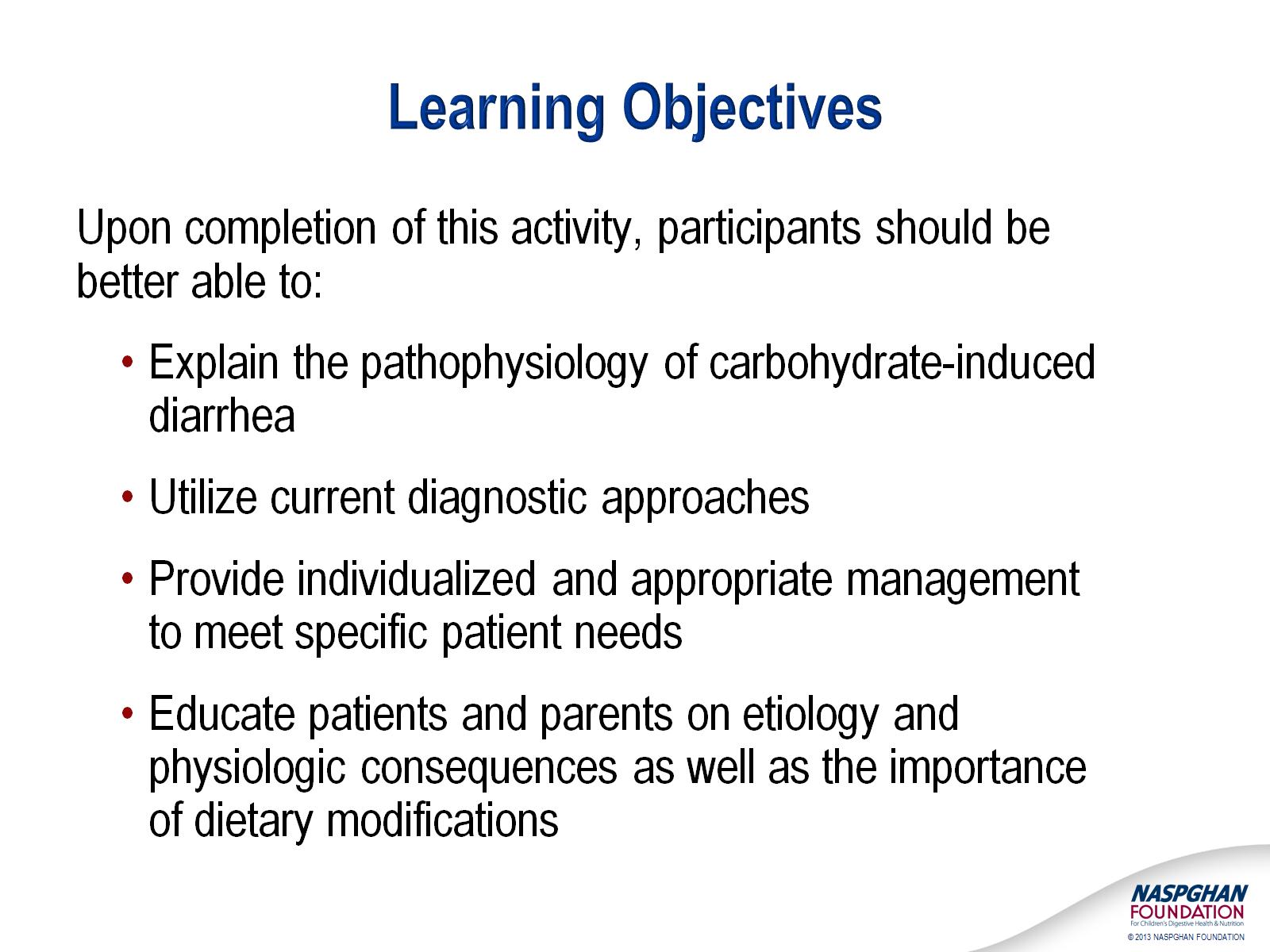 Learning Objectives
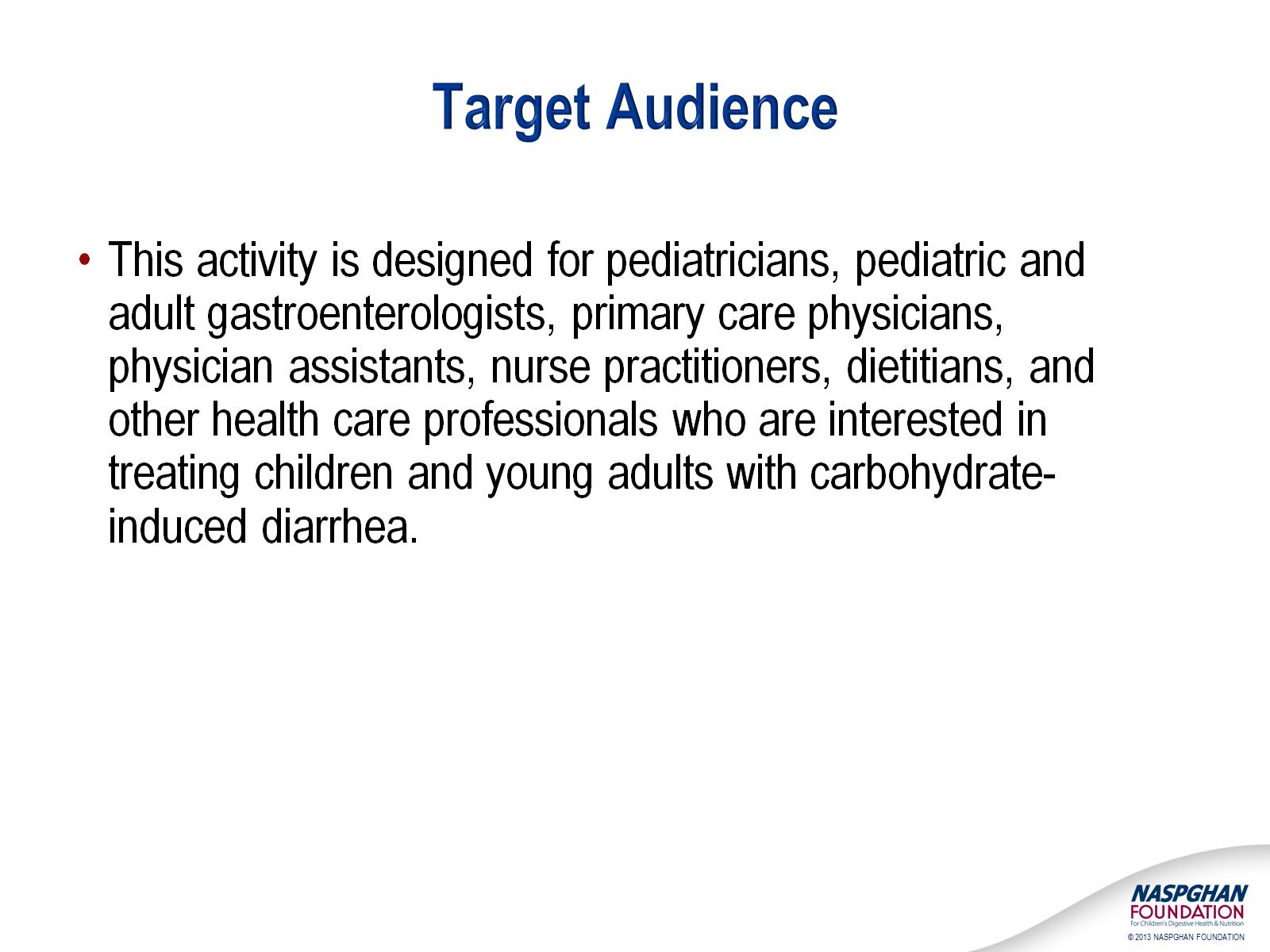 Target Audience
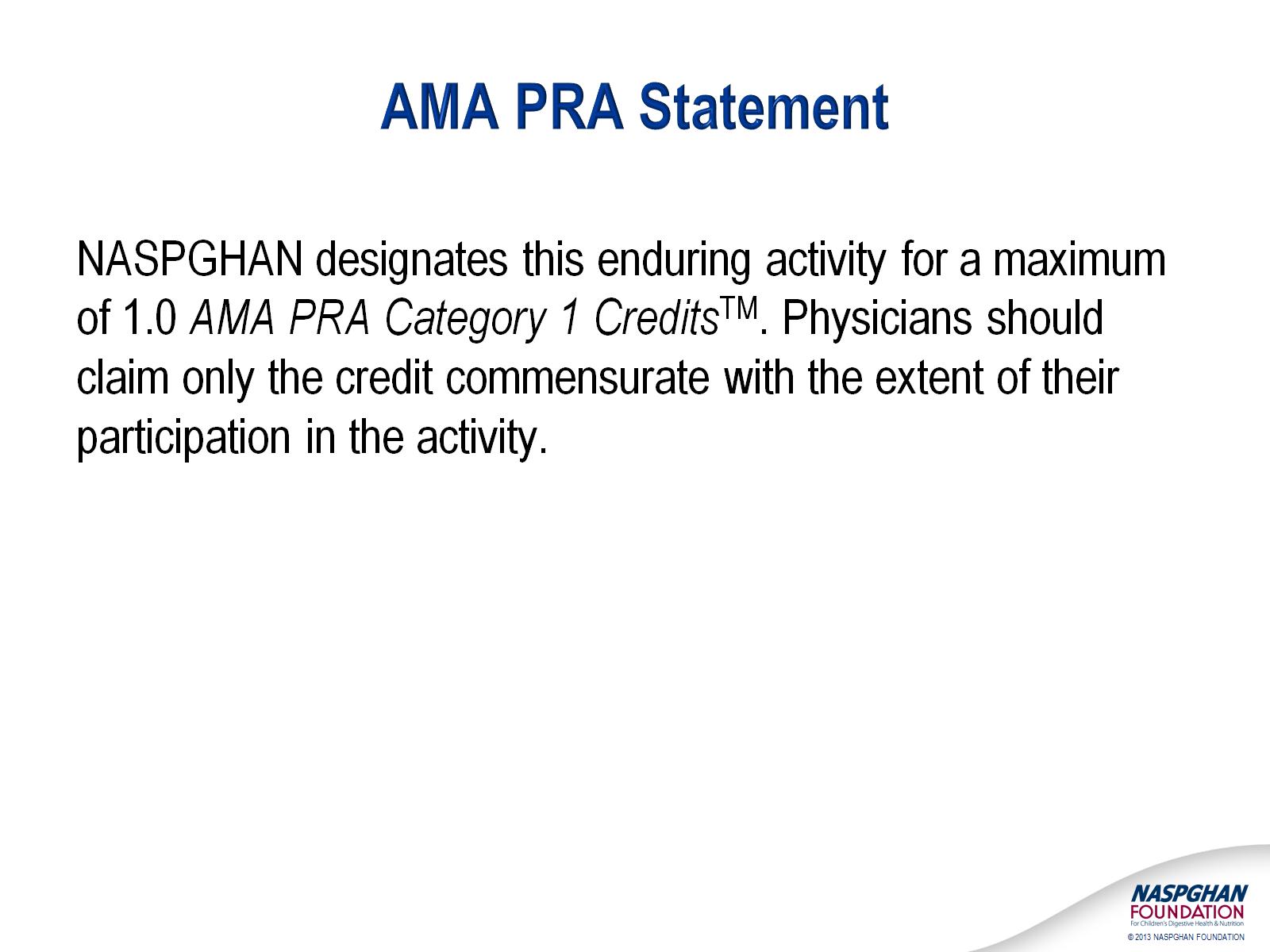 AMA PRA Statement
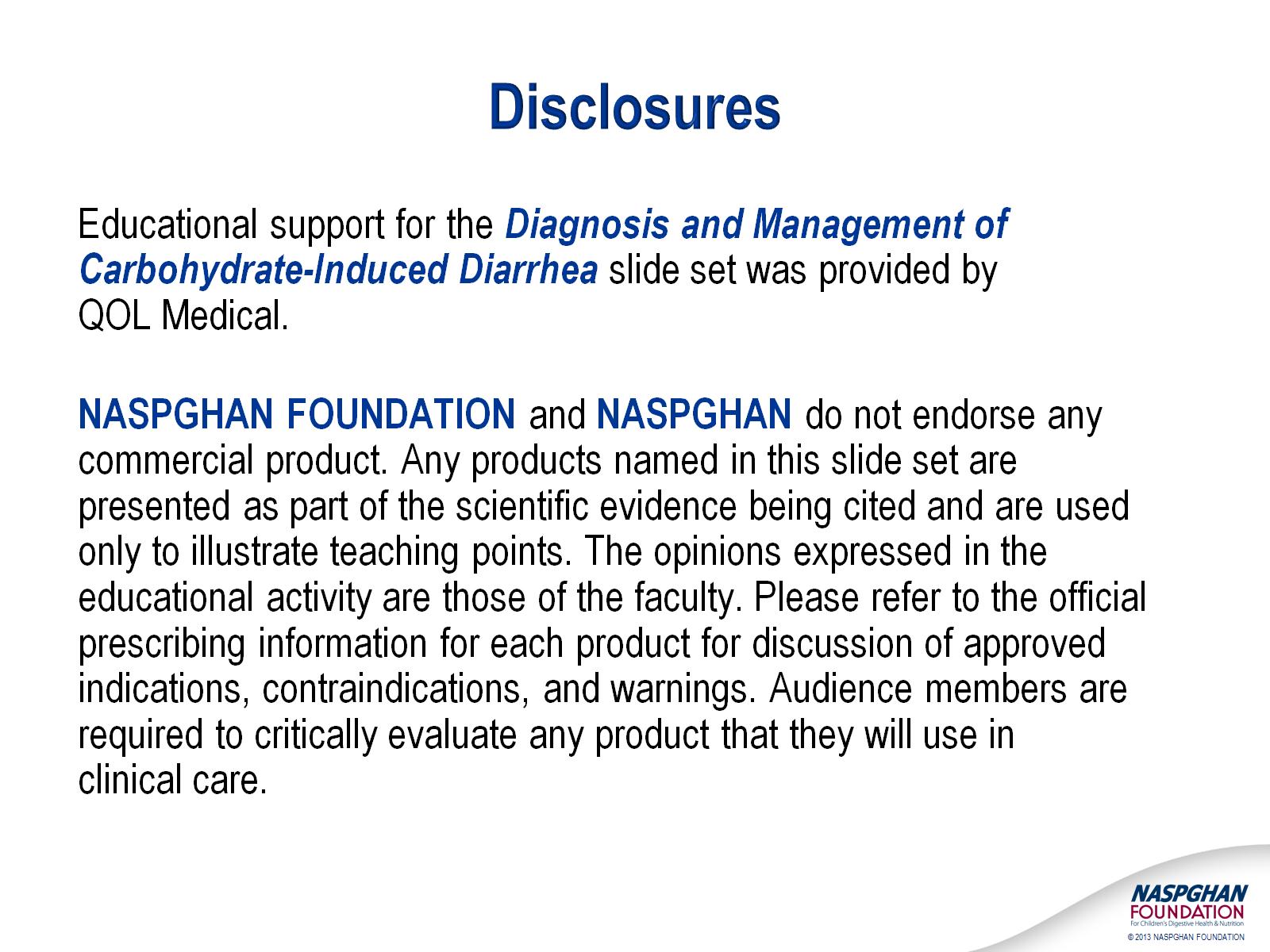 Disclosures
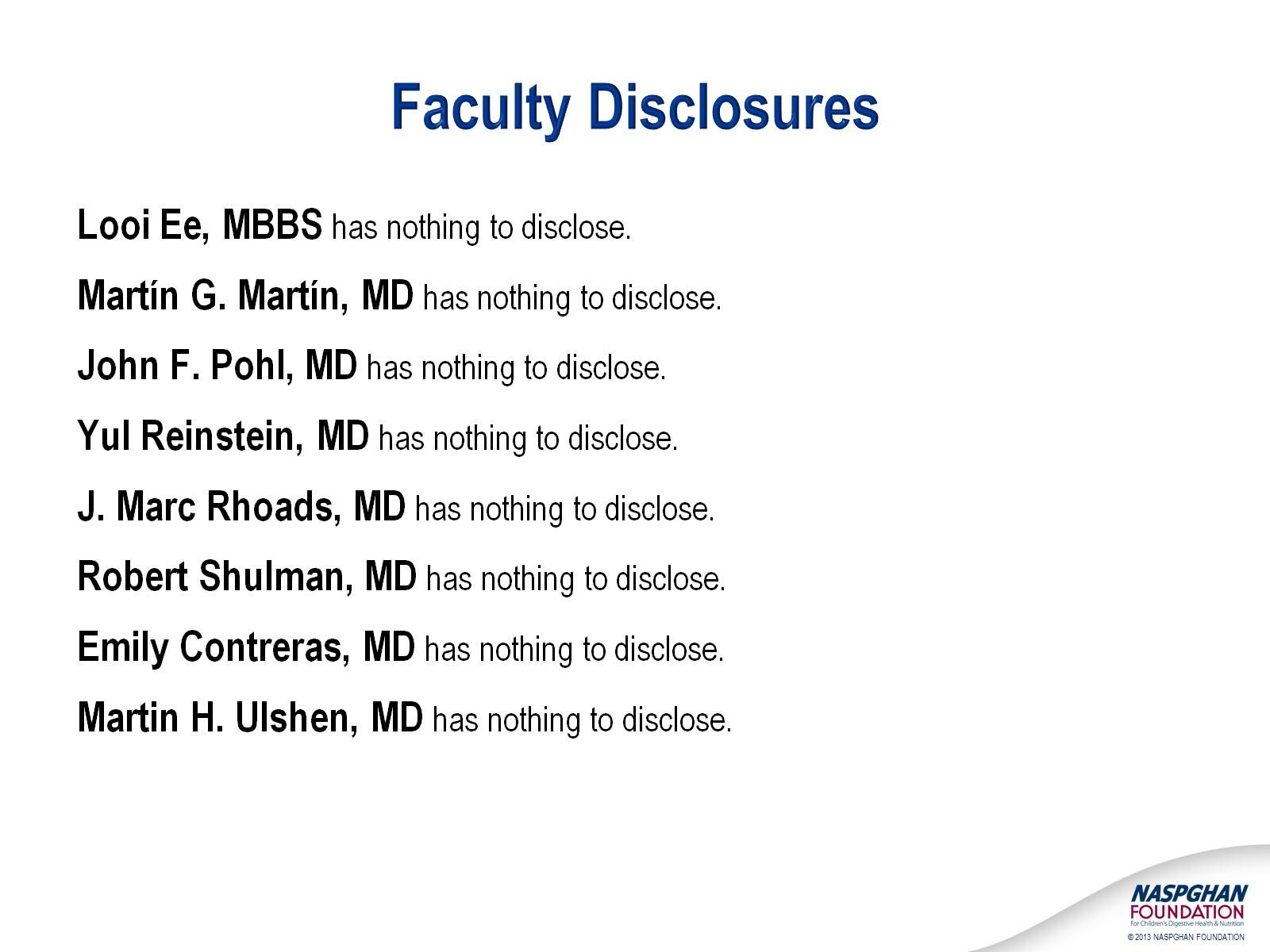 Faculty Disclosures
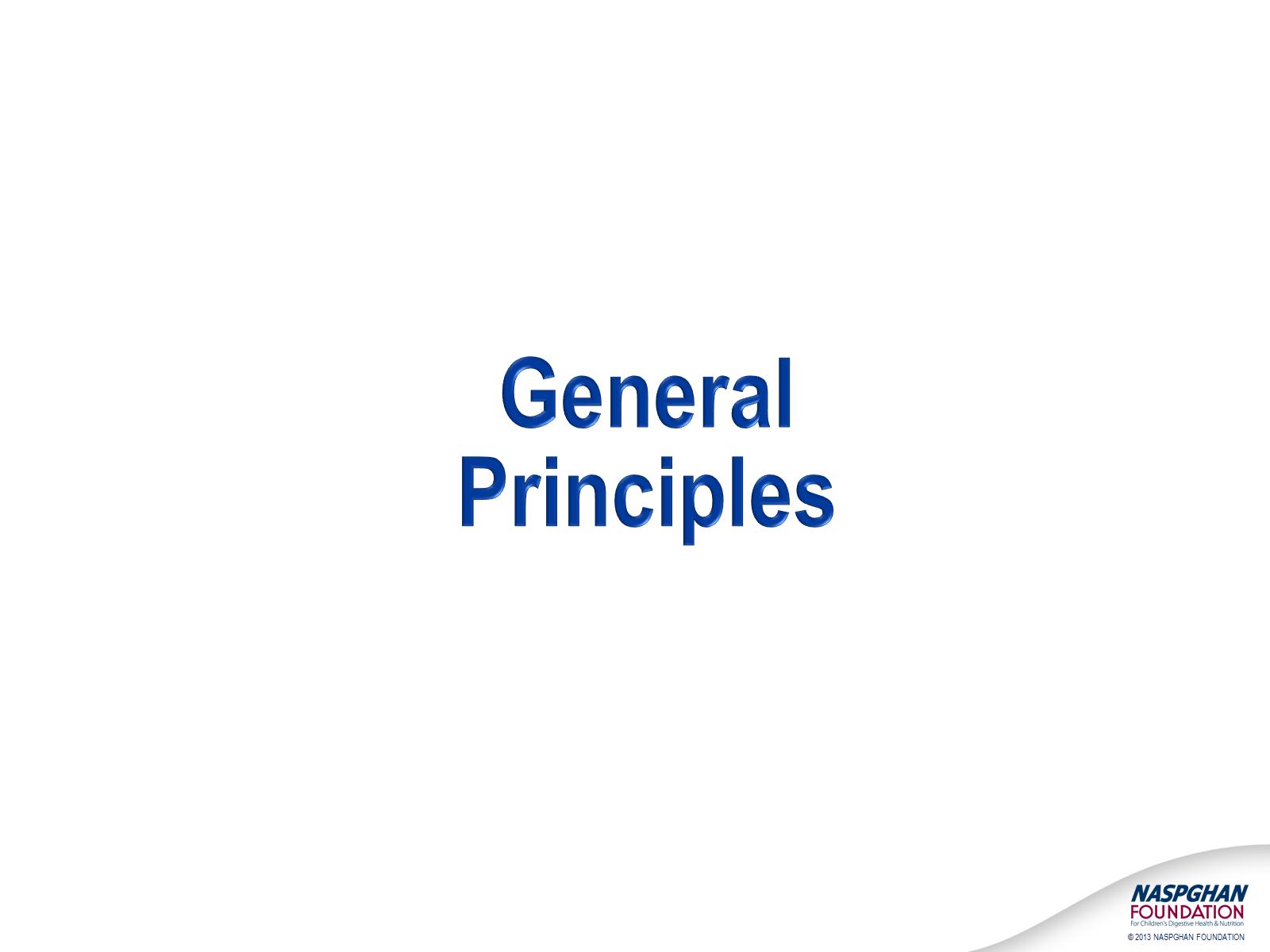 General Principles
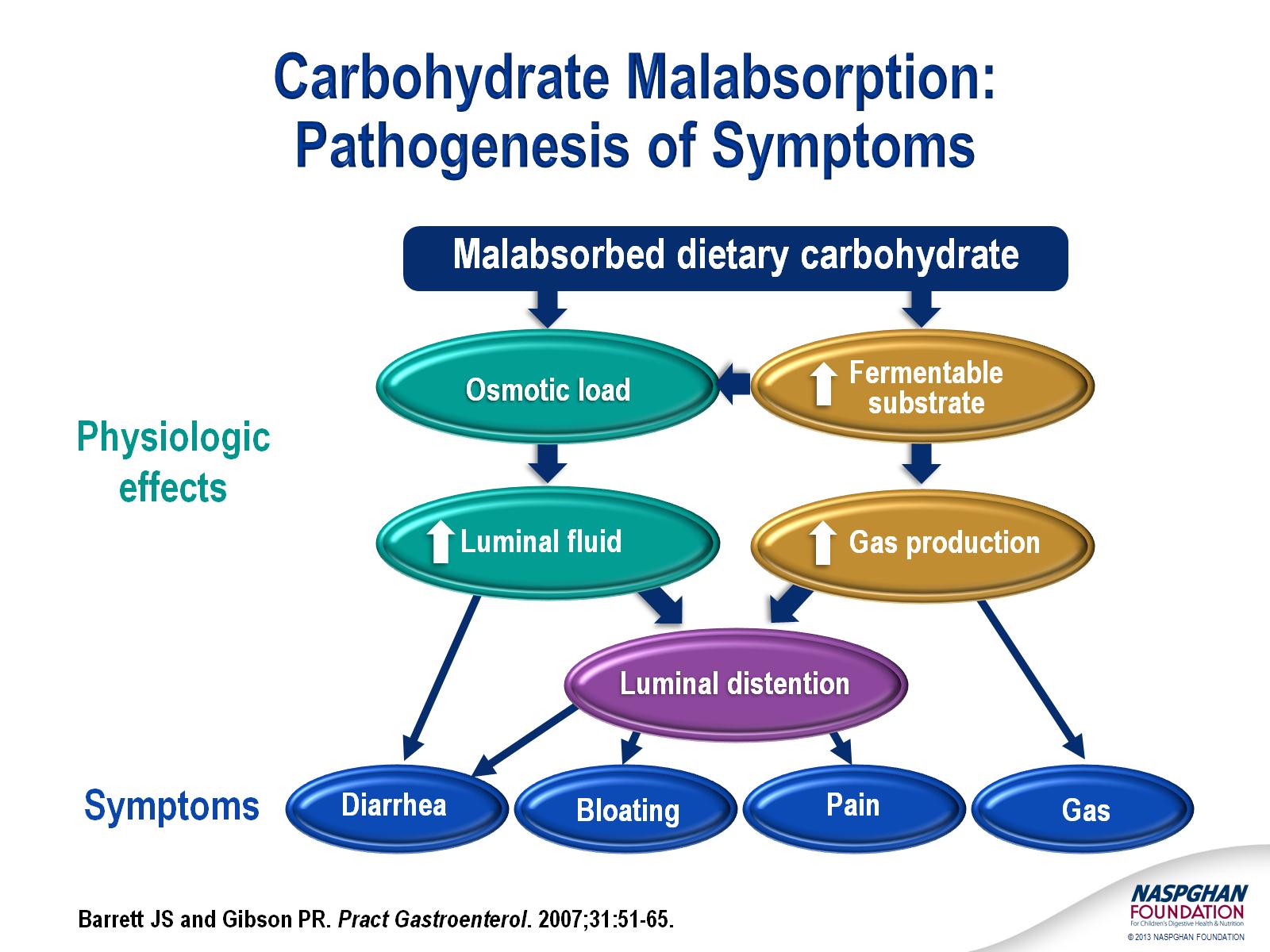 Carbohydrate Malabsorption: Pathogenesis of Symptoms
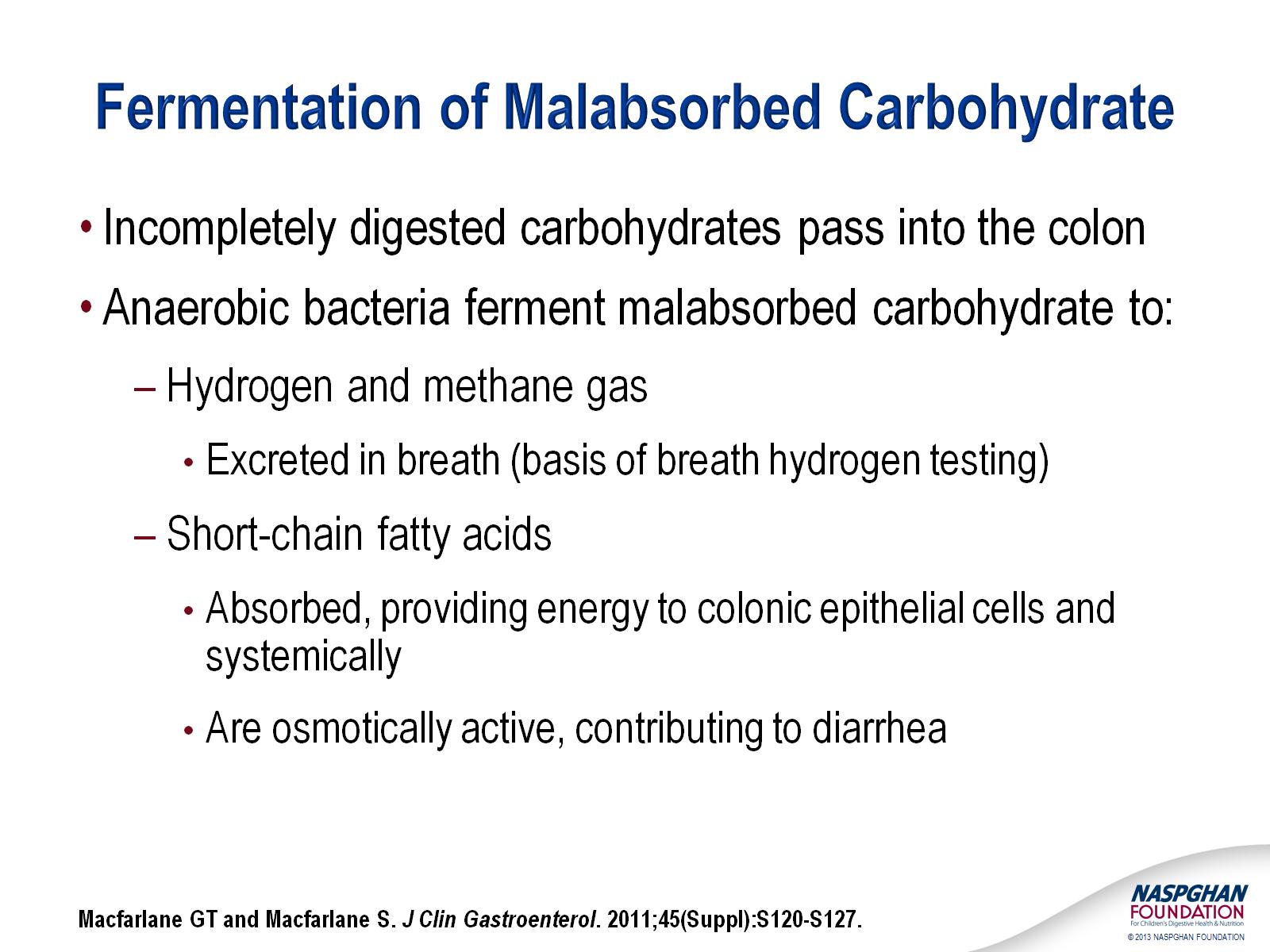 Fermentation of Malabsorbed Carbohydrate
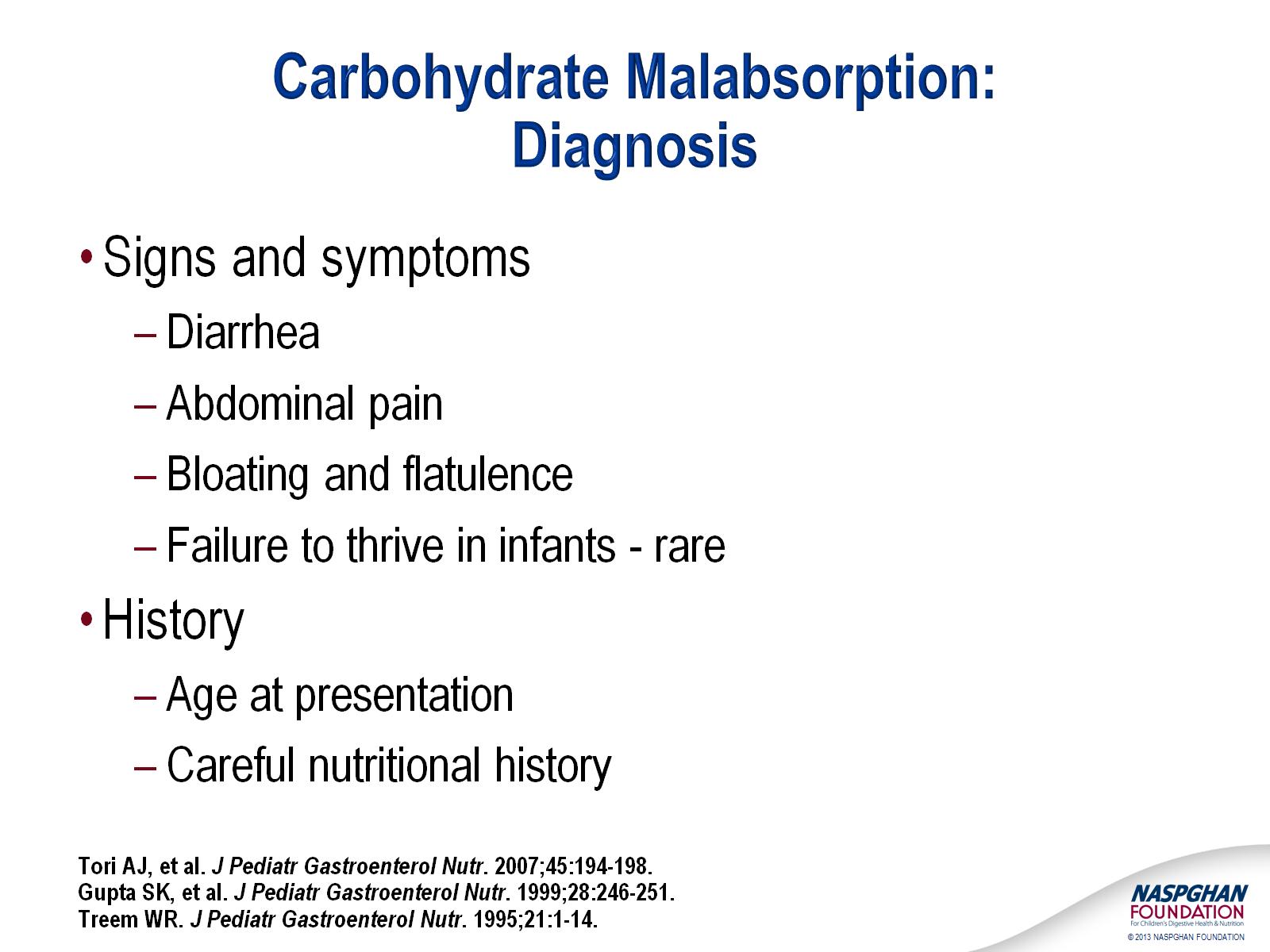 Carbohydrate Malabsorption: Diagnosis
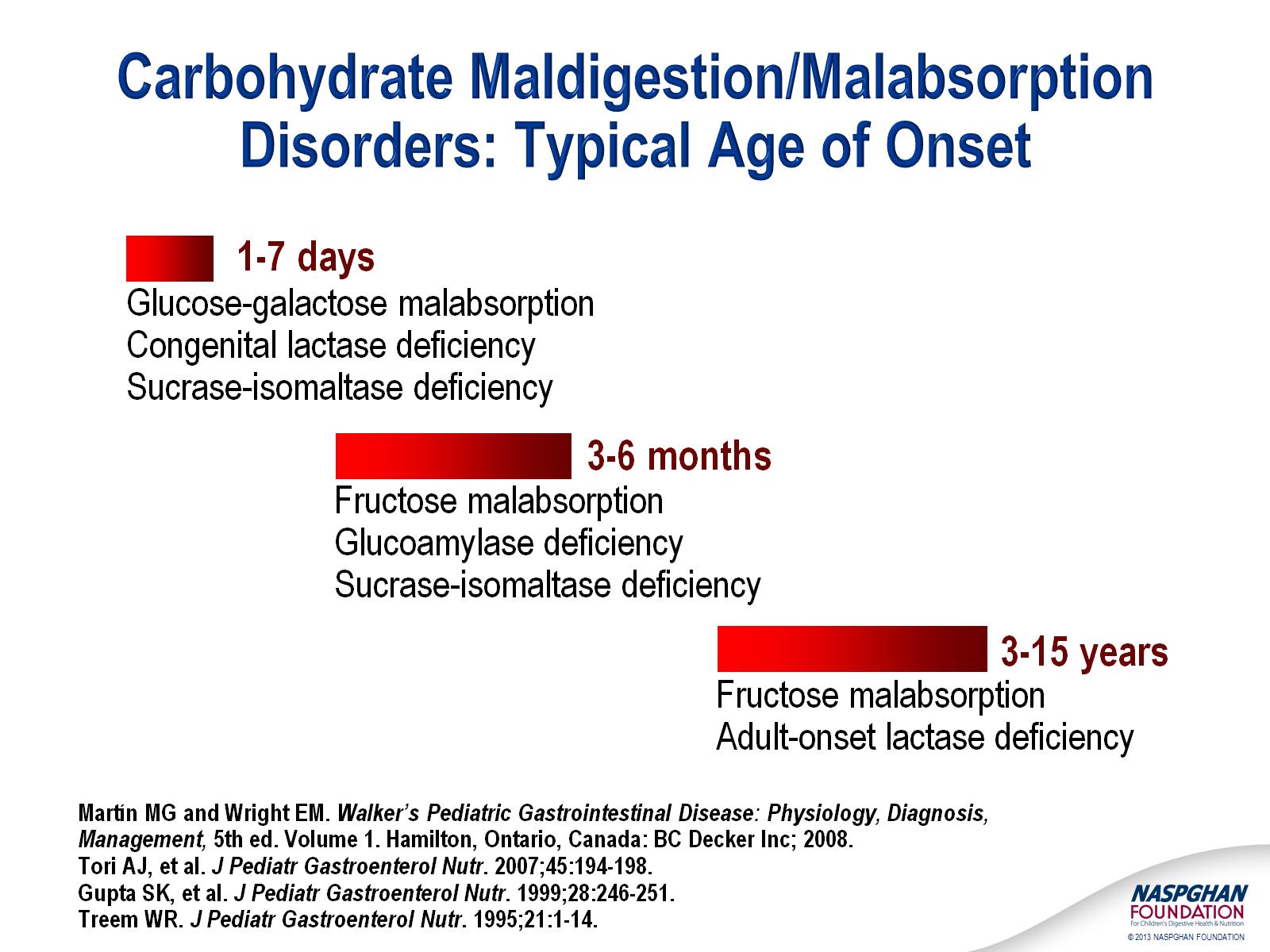 Carbohydrate Maldigestion/Malabsorption Disorders: Typical Age of Onset
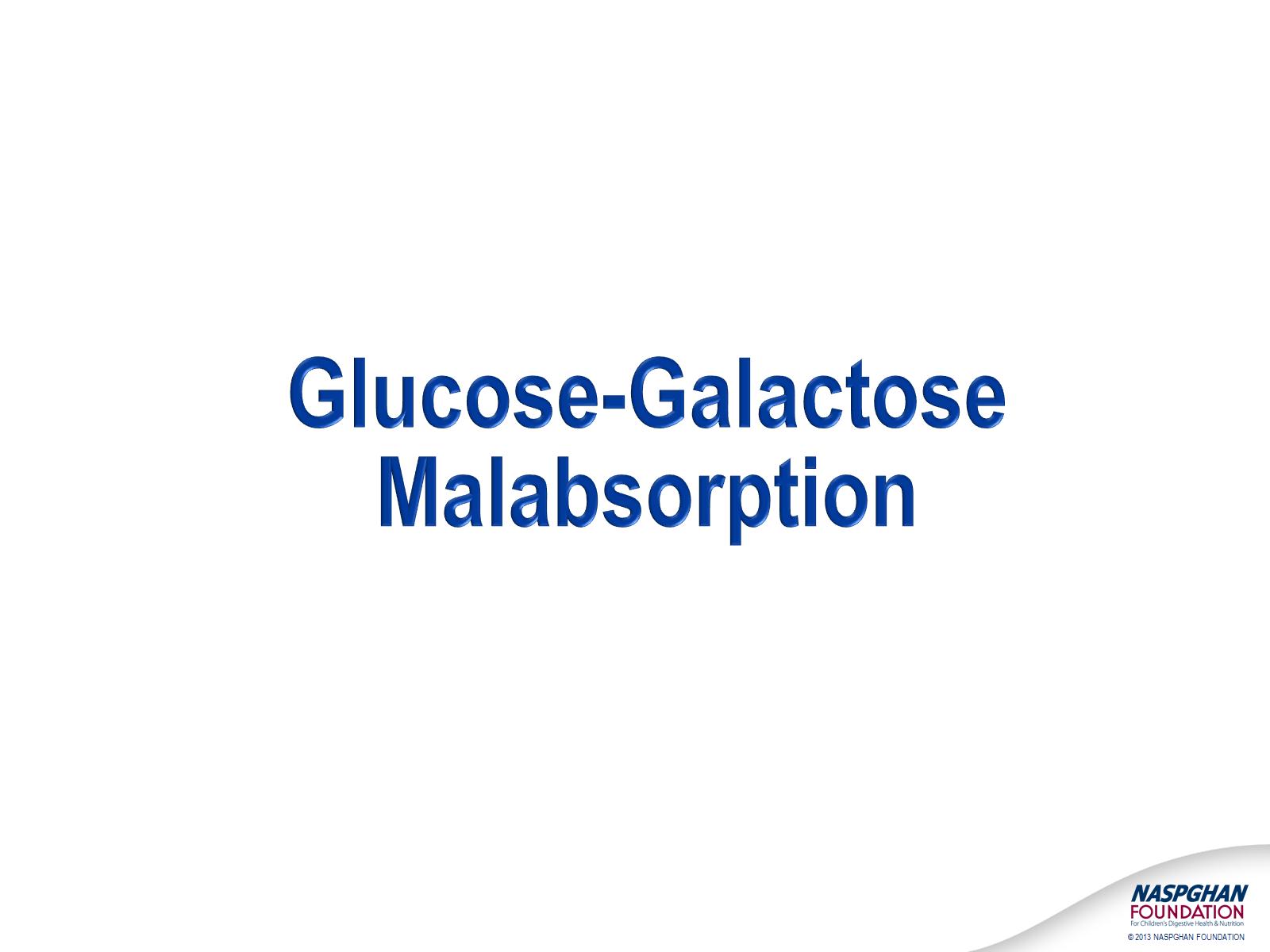 Glucose-Galactose Malabsorption
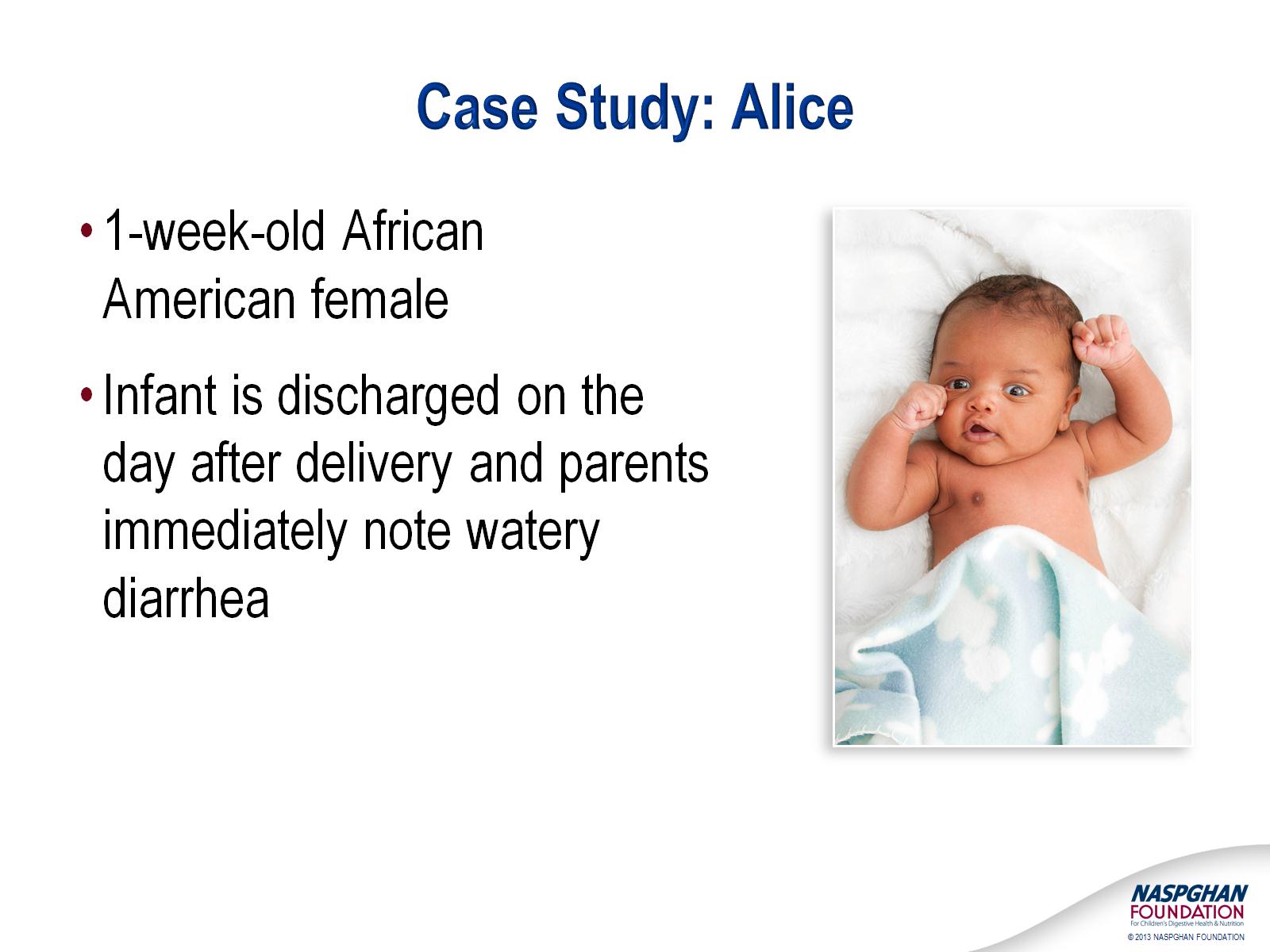 Case Study: Alice
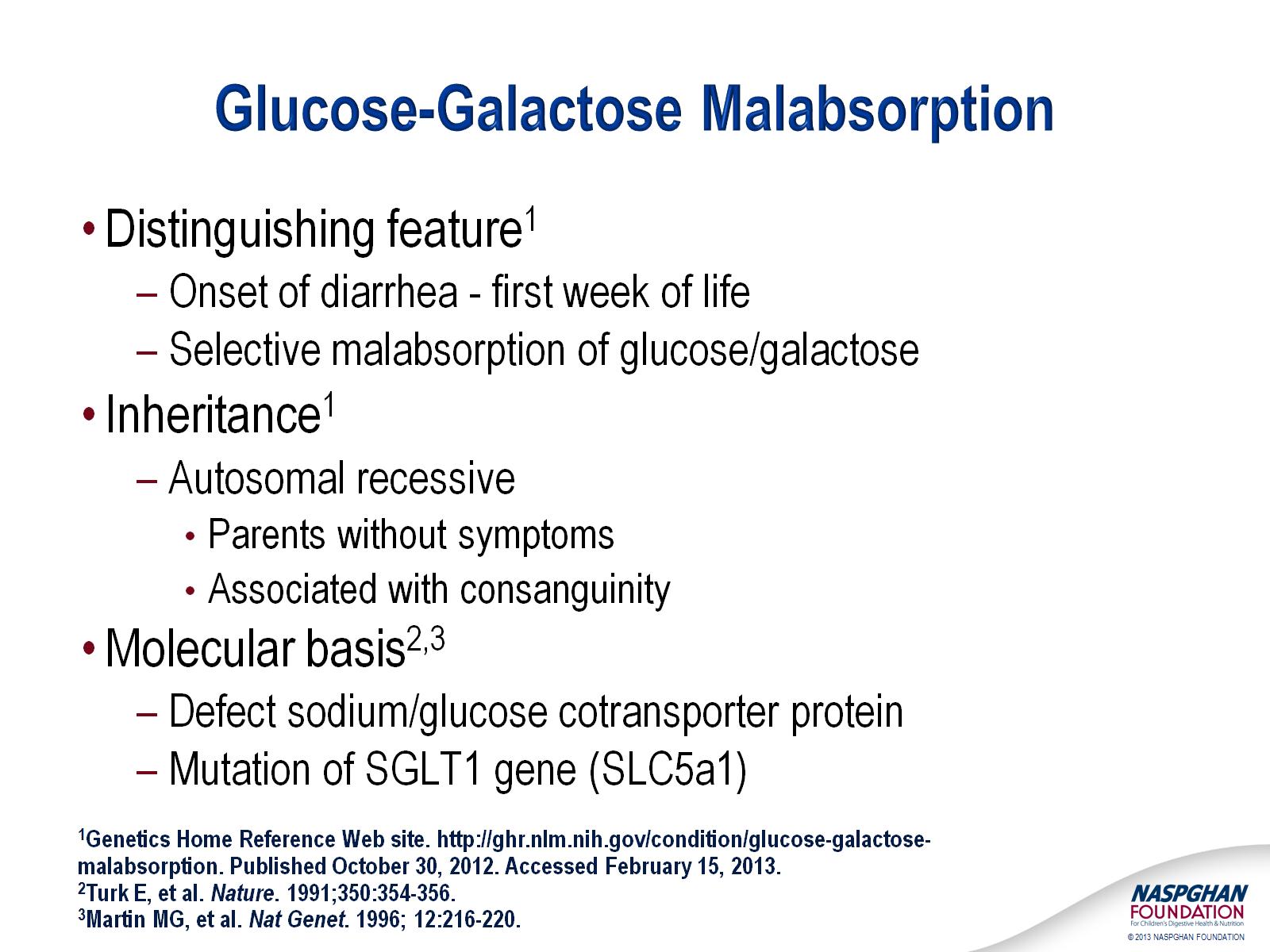 Glucose-Galactose Malabsorption
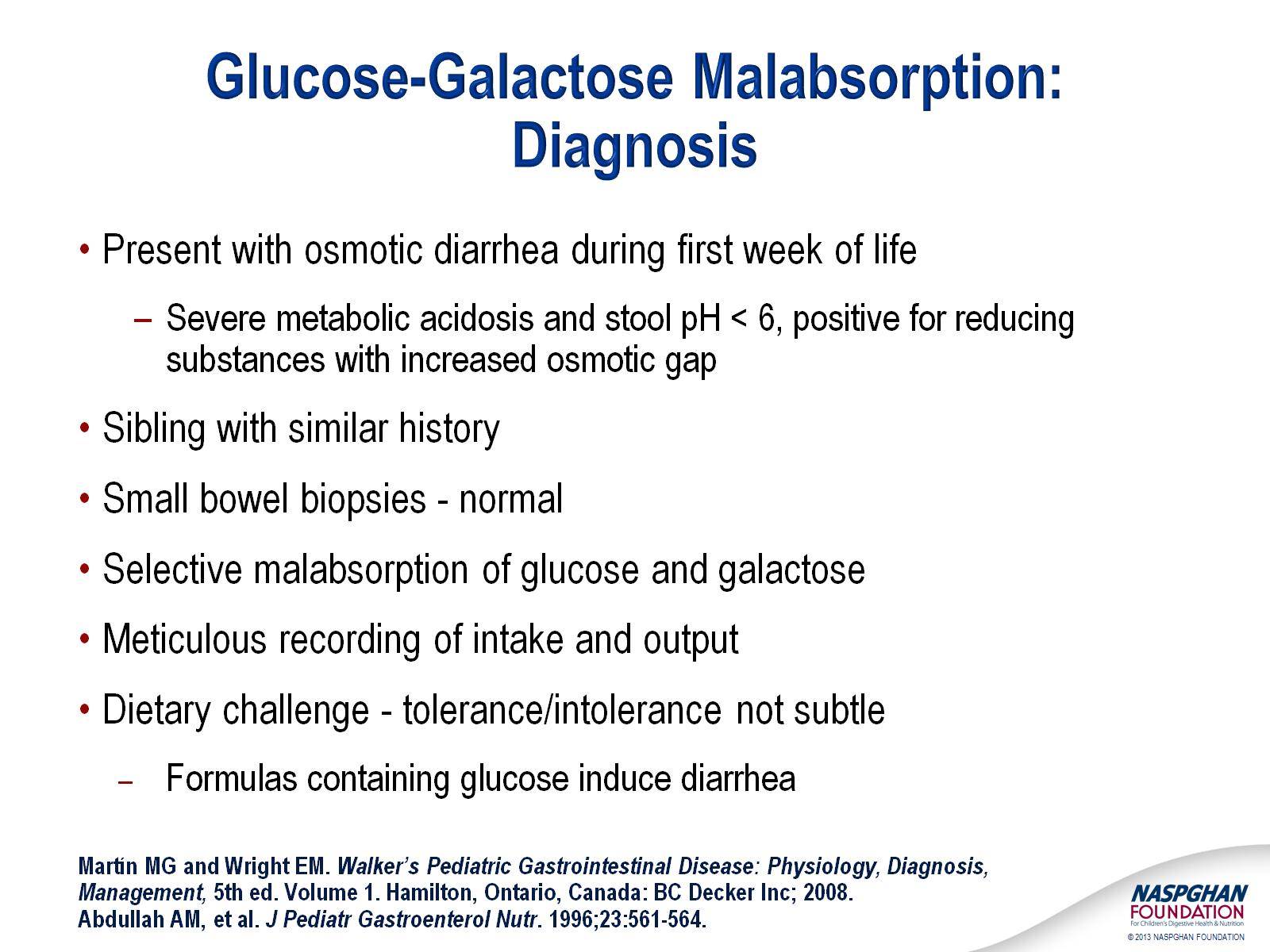 Glucose-Galactose Malabsorption:Diagnosis
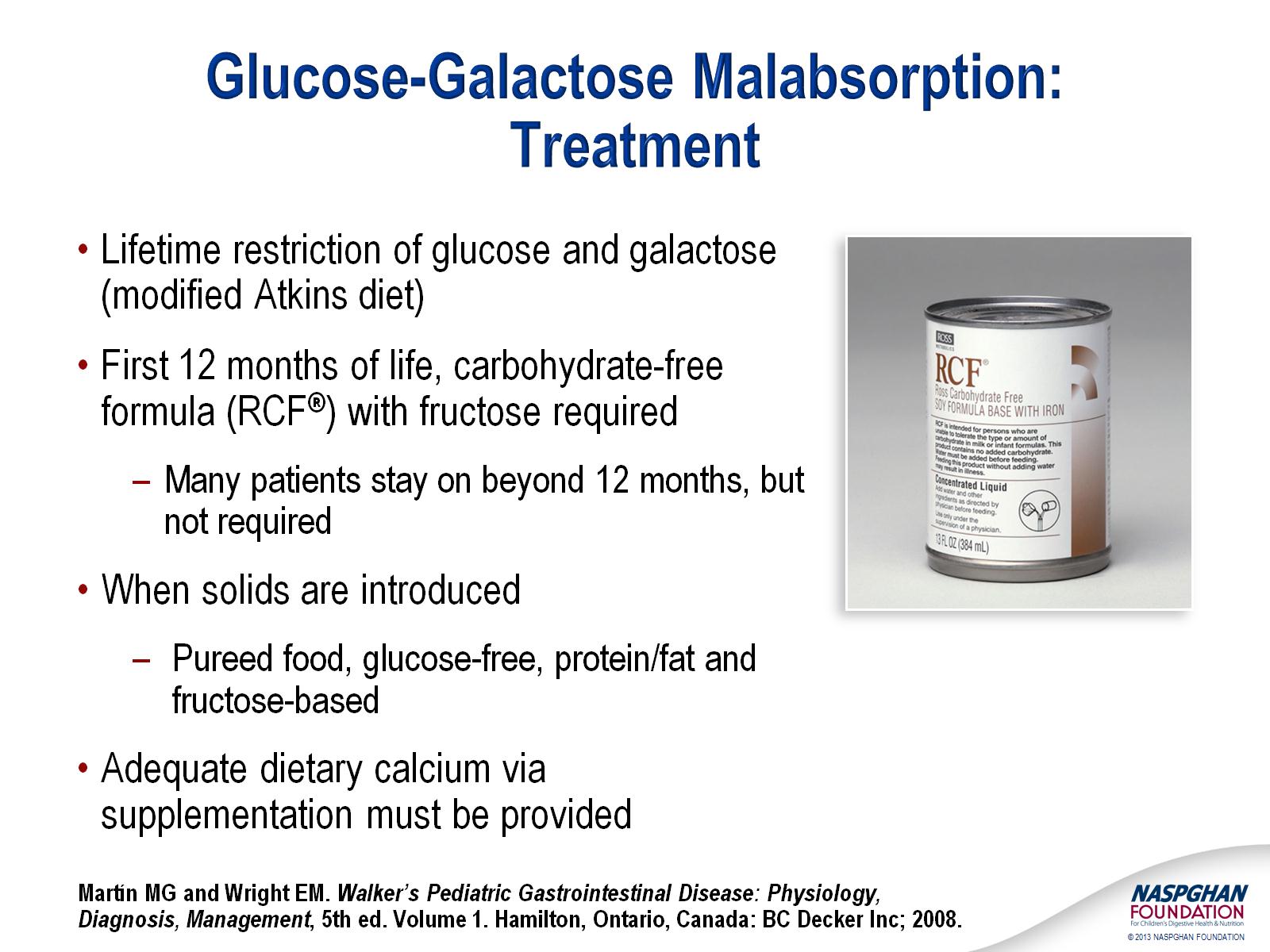 Glucose-Galactose Malabsorption: Treatment
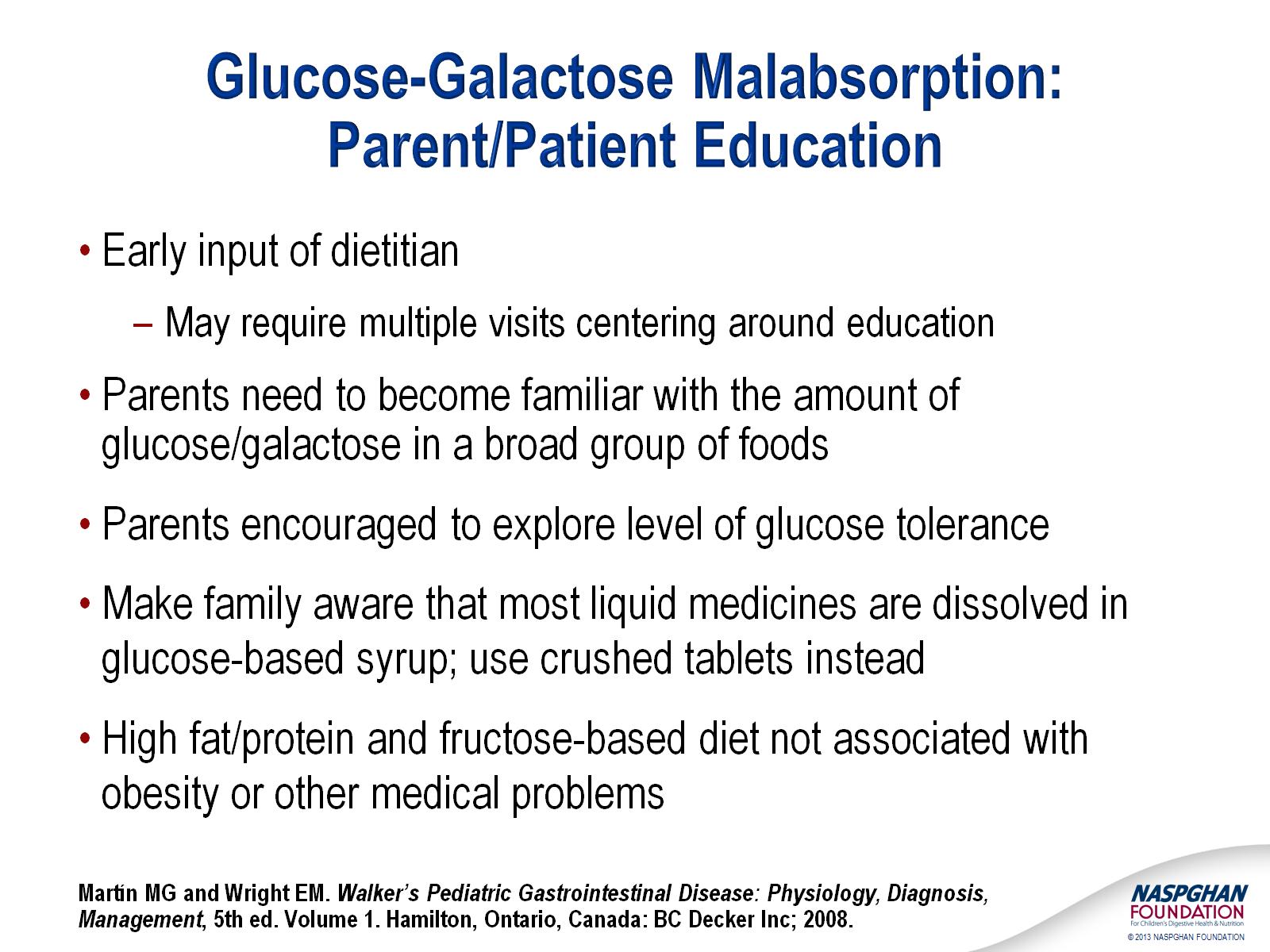 Glucose-Galactose Malabsorption: Parent/Patient Education
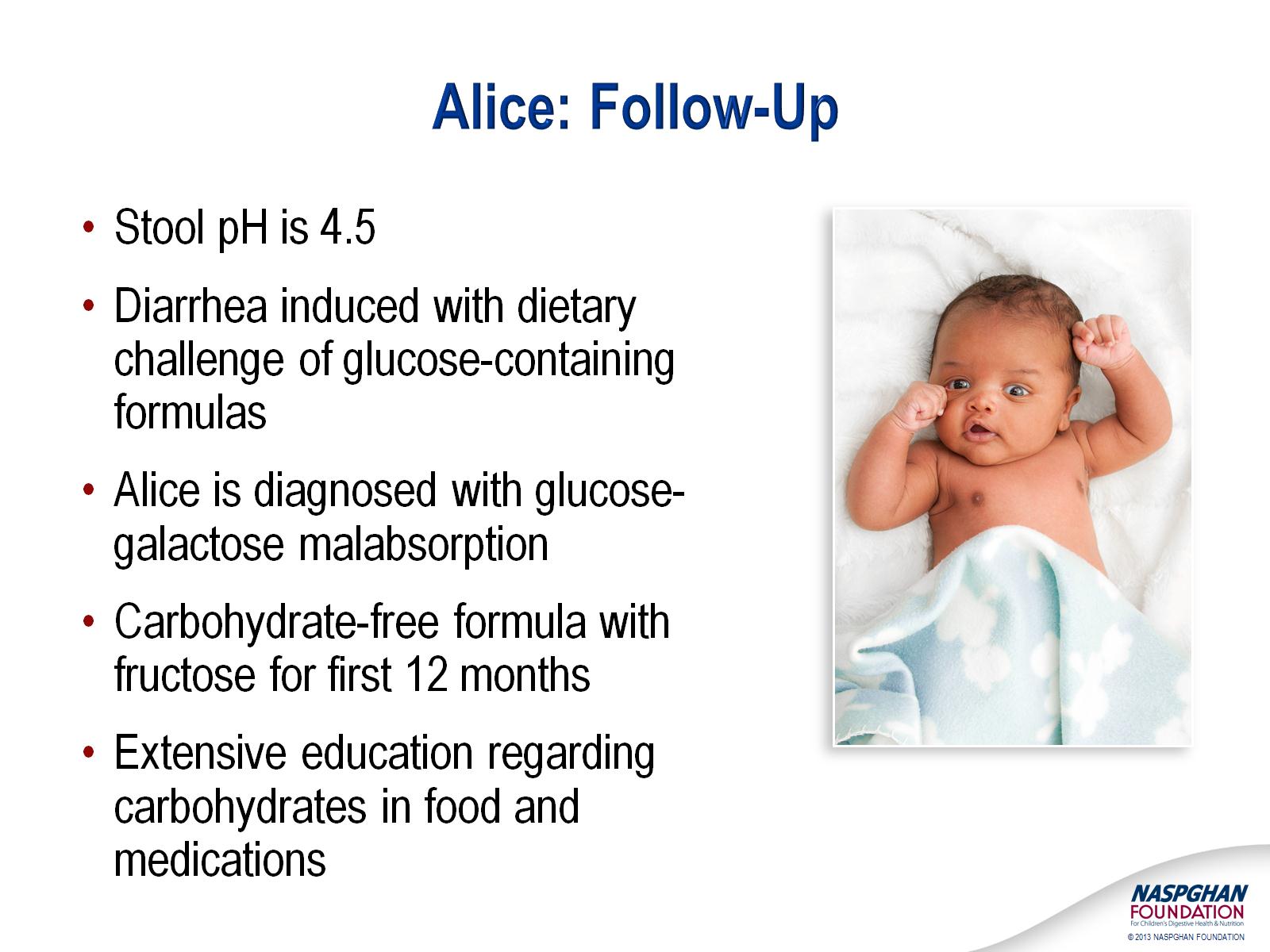 Alice: Follow-Up
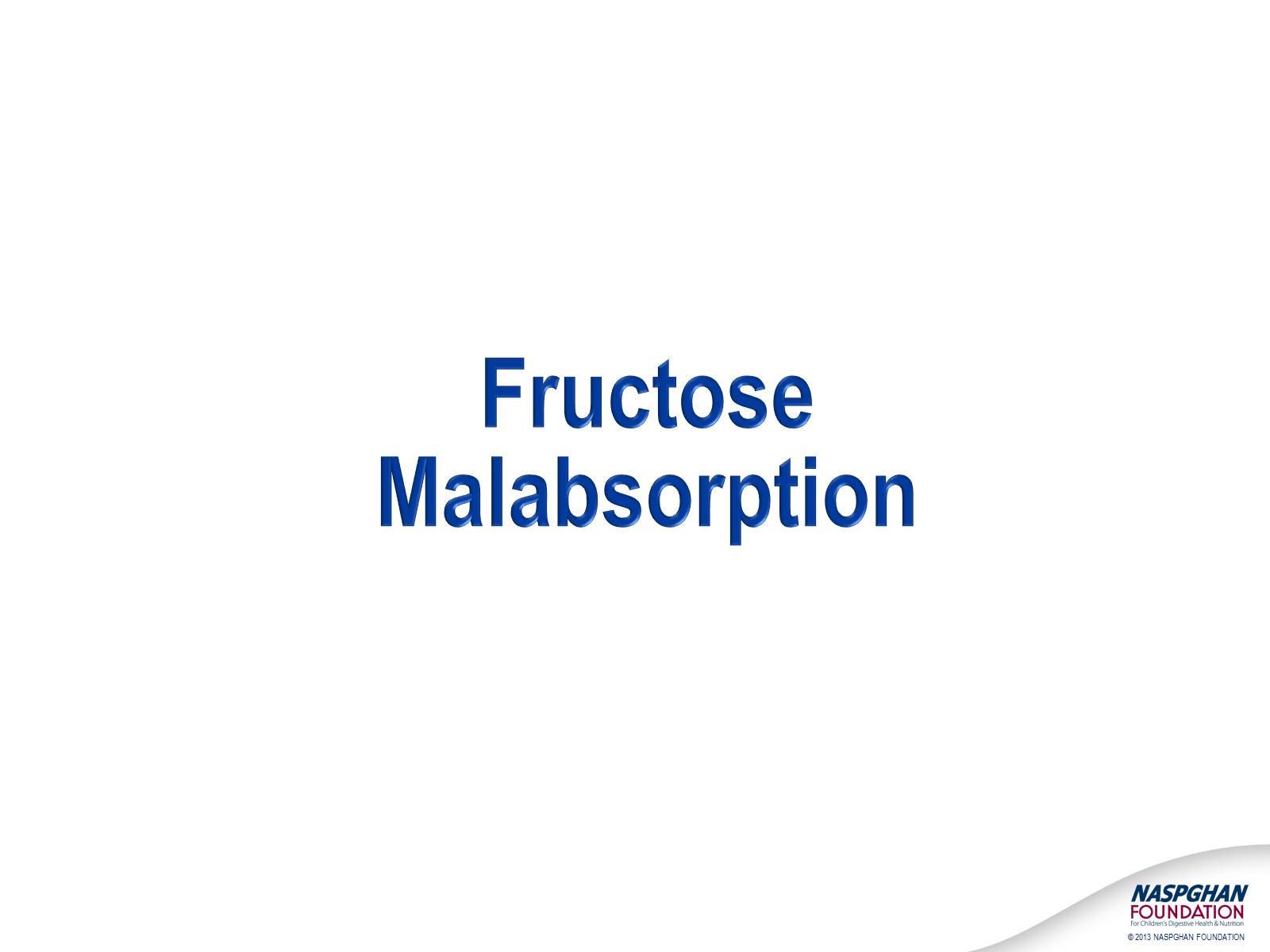 Fructose Malabsorption
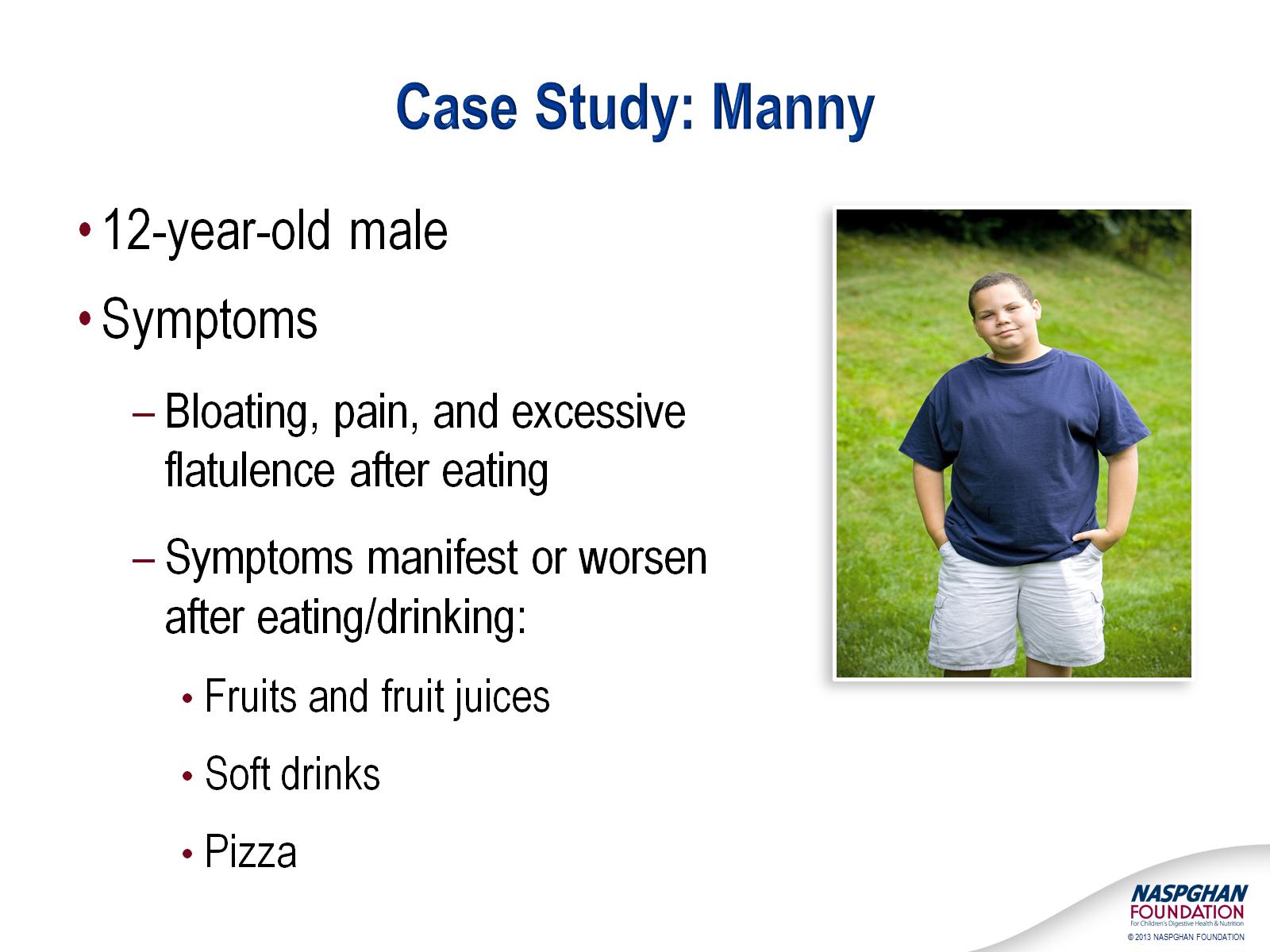 Case Study: Manny
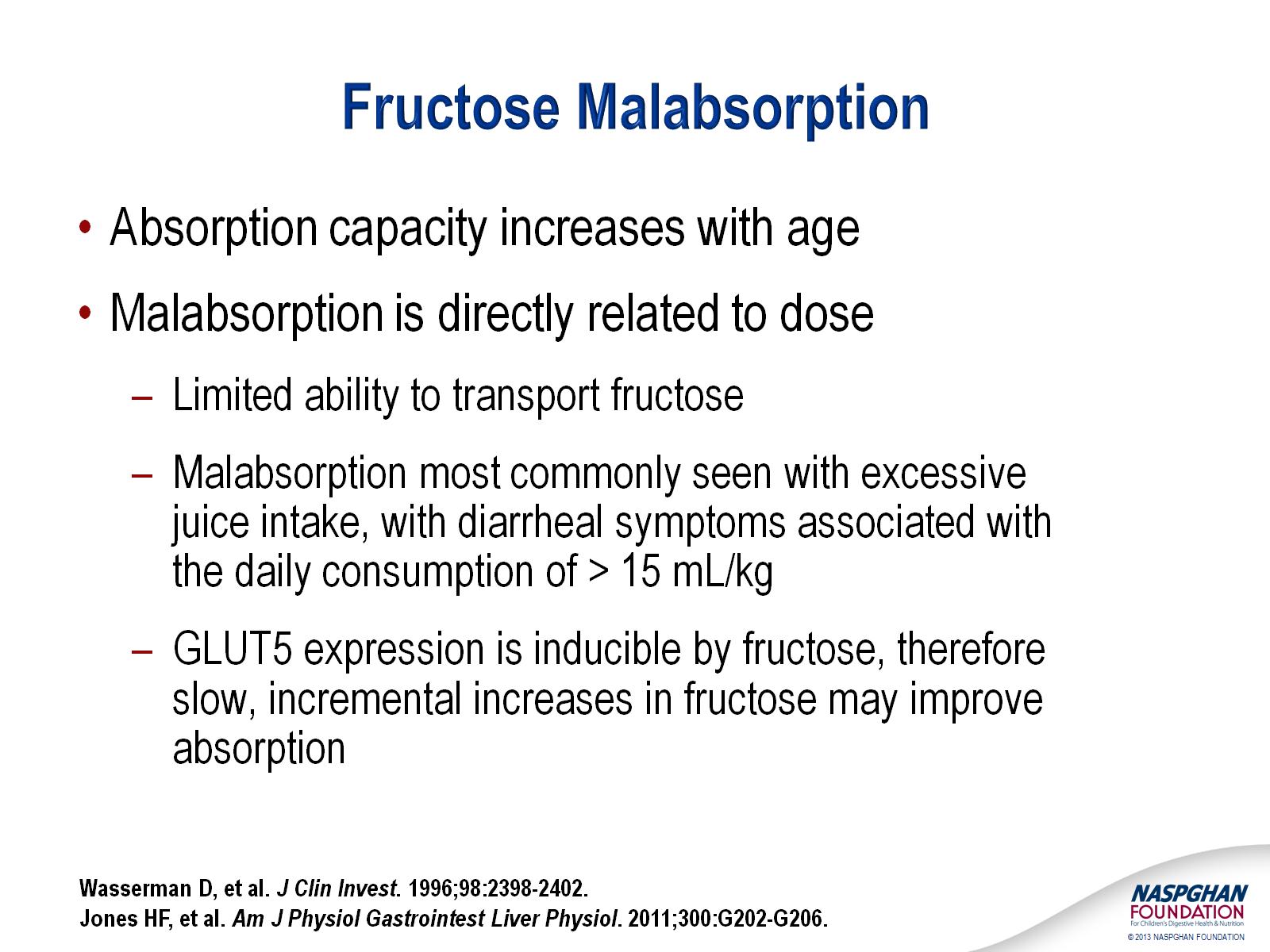 Fructose Malabsorption
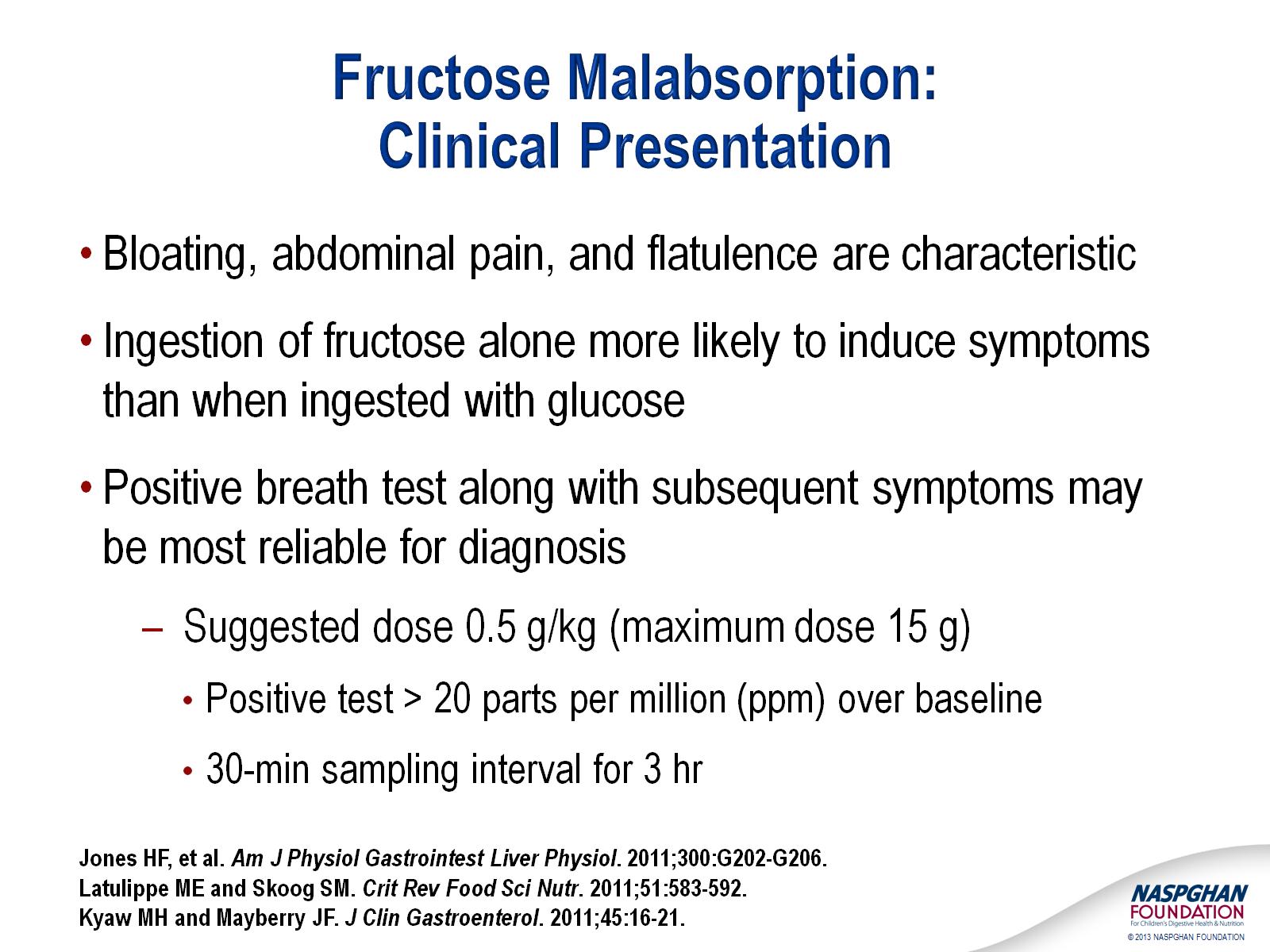 Fructose Malabsorption:Clinical Presentation
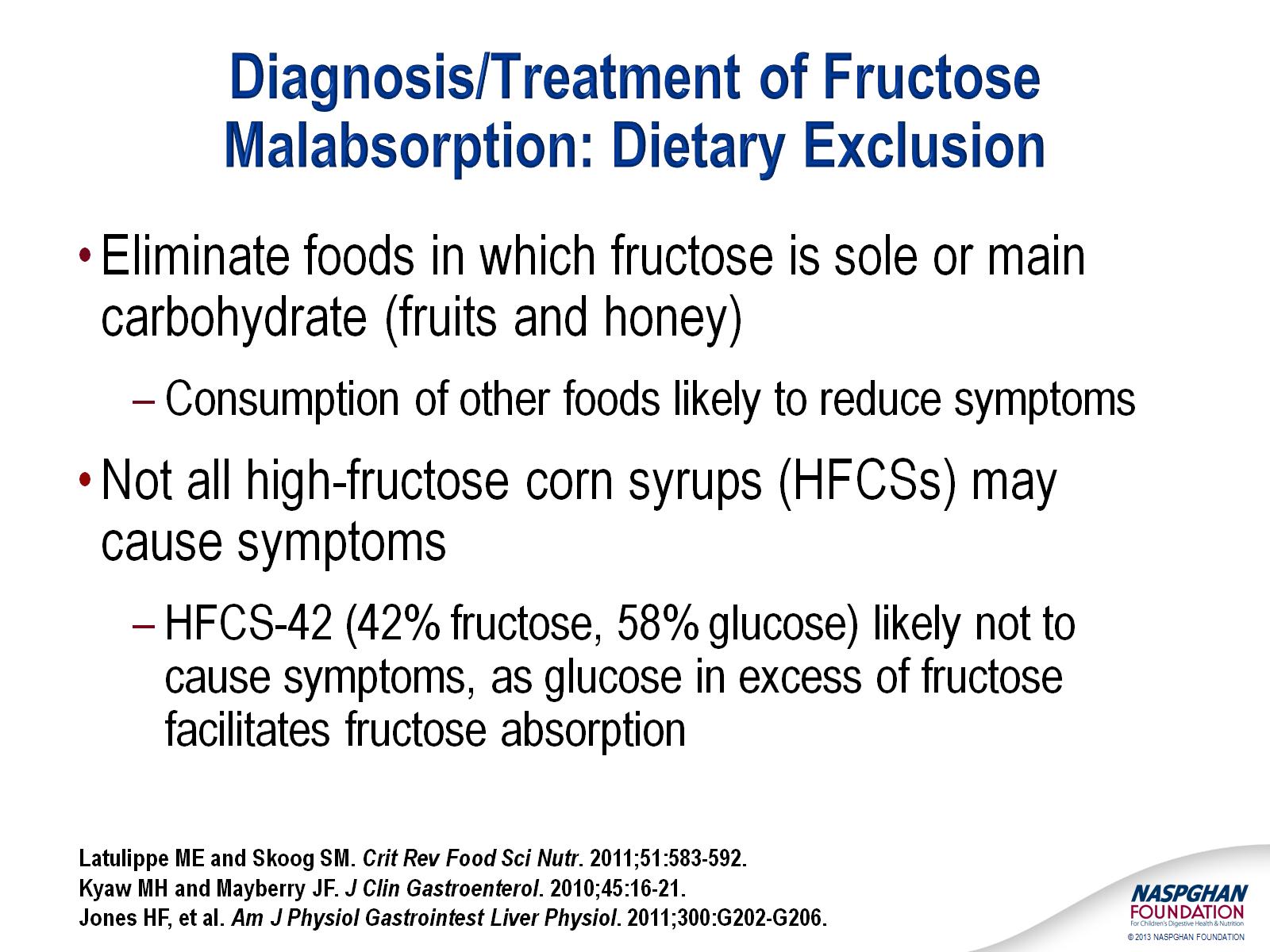 Diagnosis/Treatment of Fructose Malabsorption: Dietary Exclusion
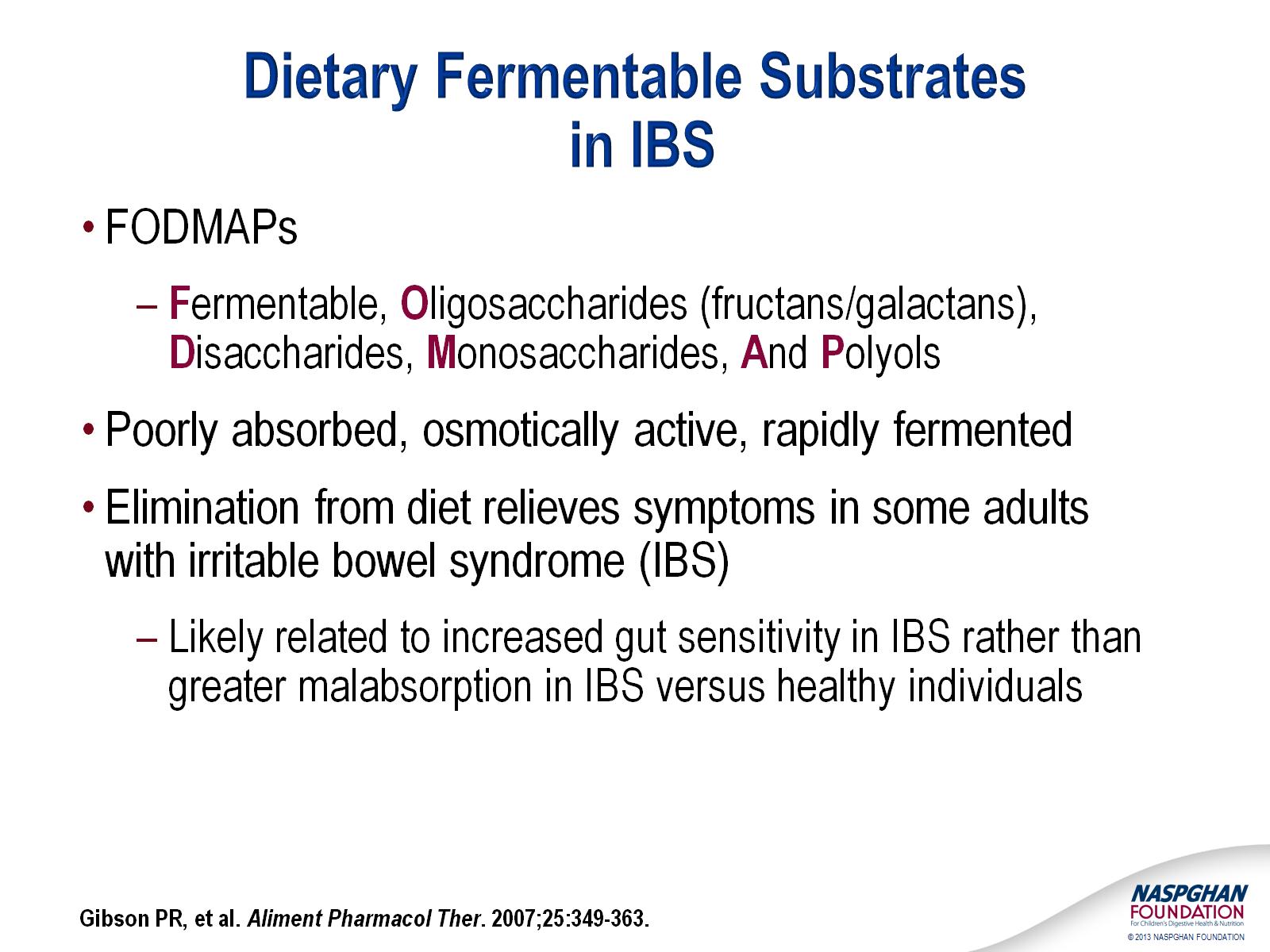 Dietary Fermentable Substrates in IBS
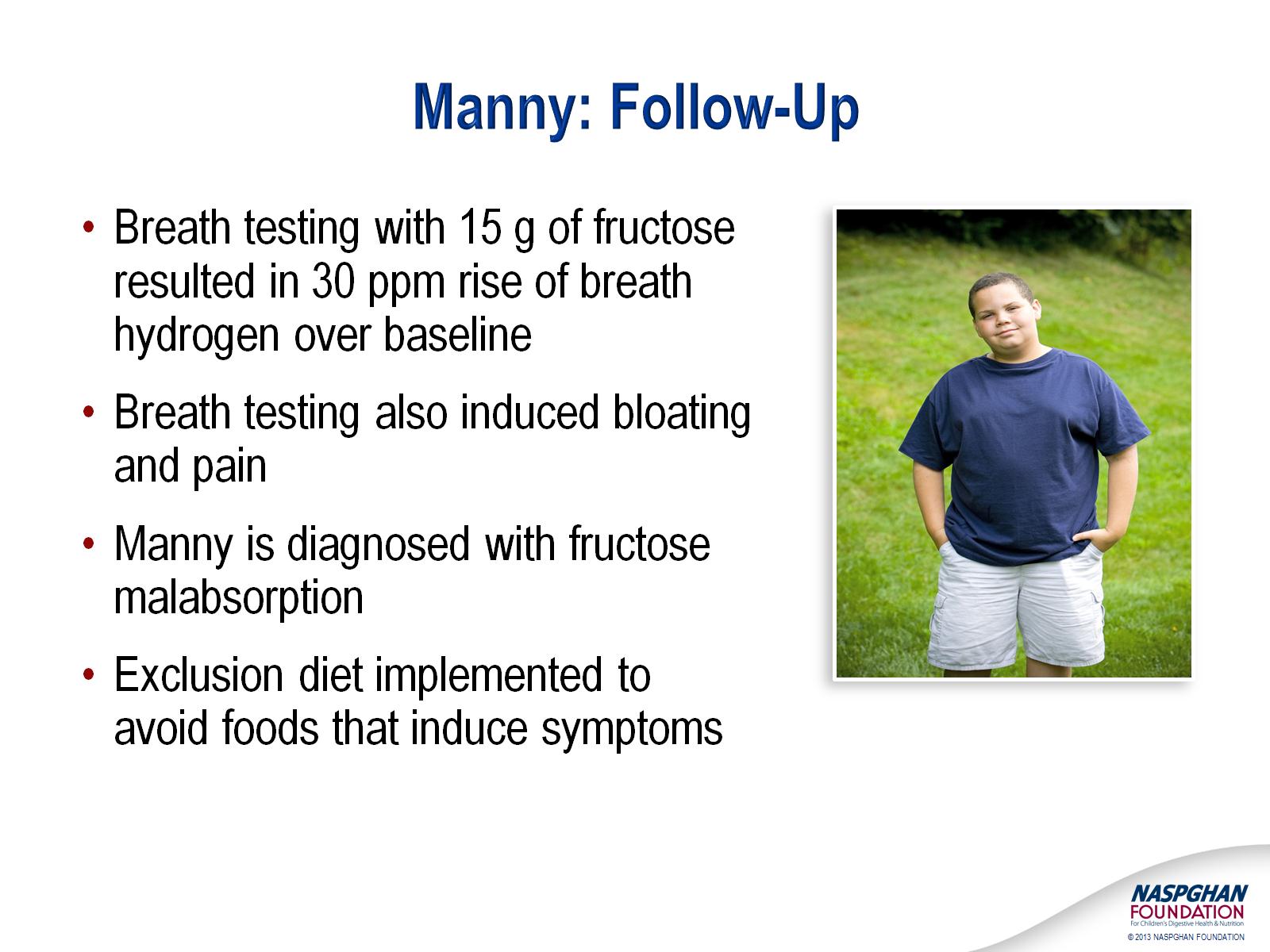 Manny: Follow-Up
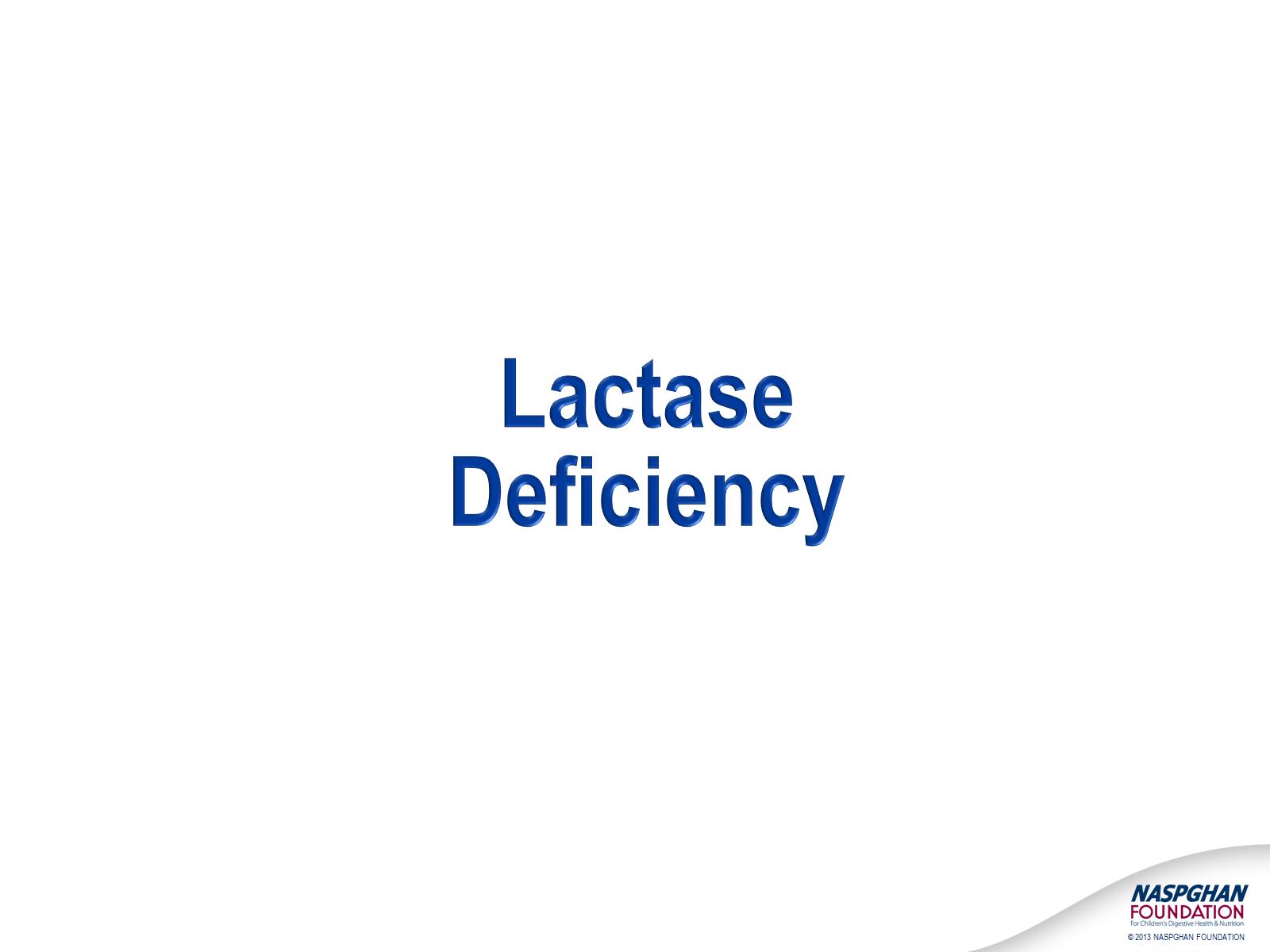 Lactase Deficiency
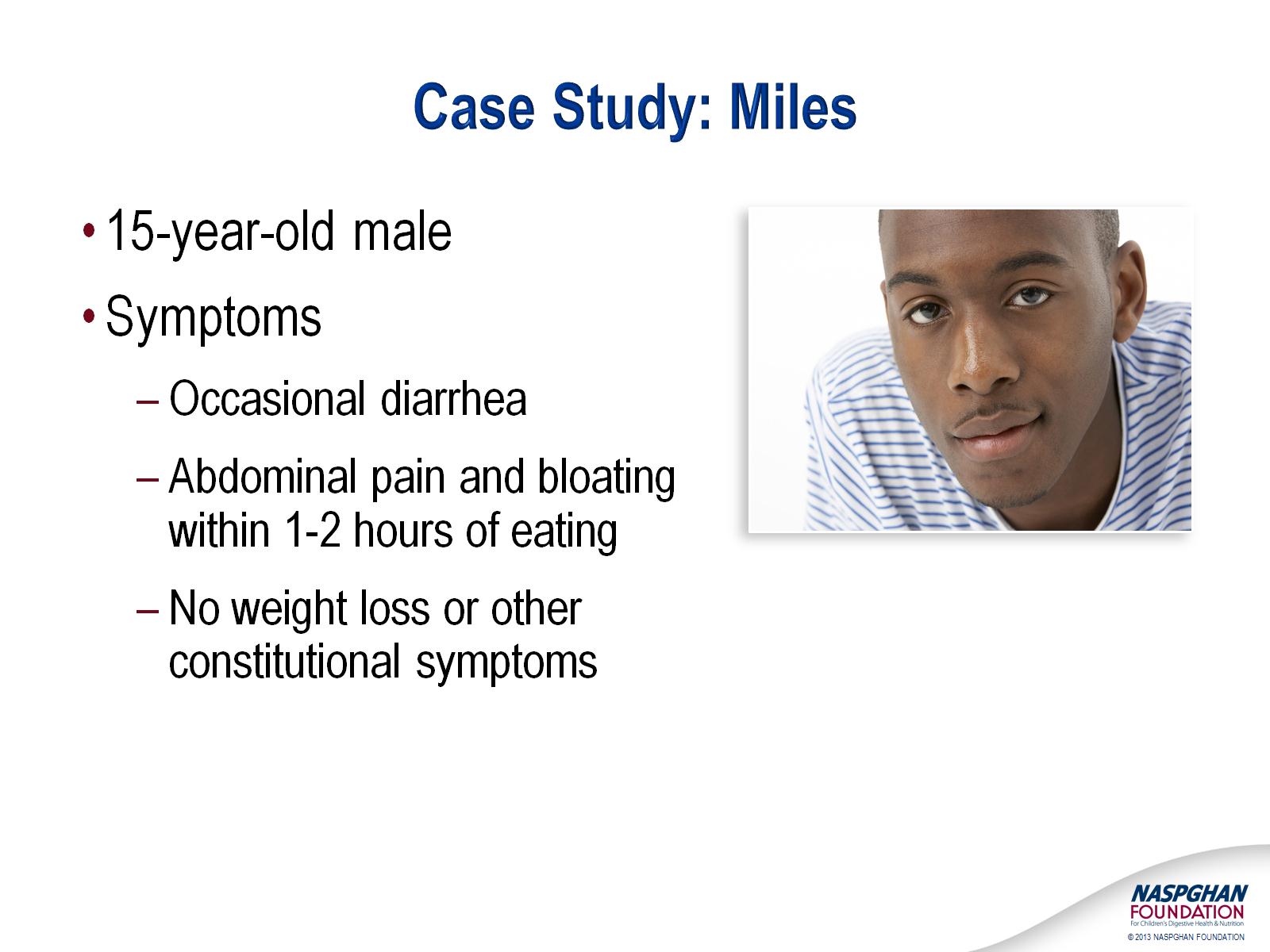 Case Study: Miles
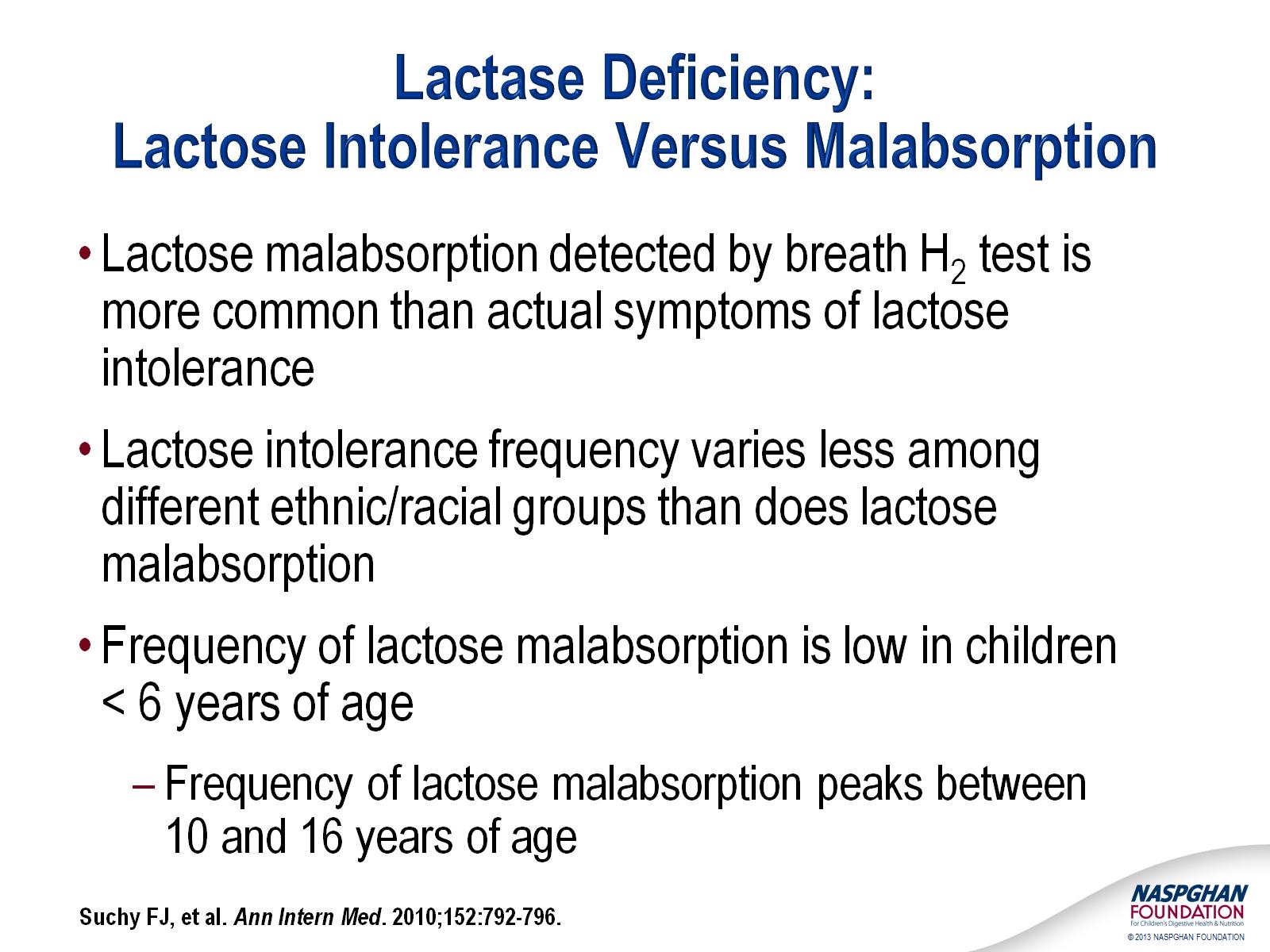 Lactase Deficiency:Lactose Intolerance Versus Malabsorption
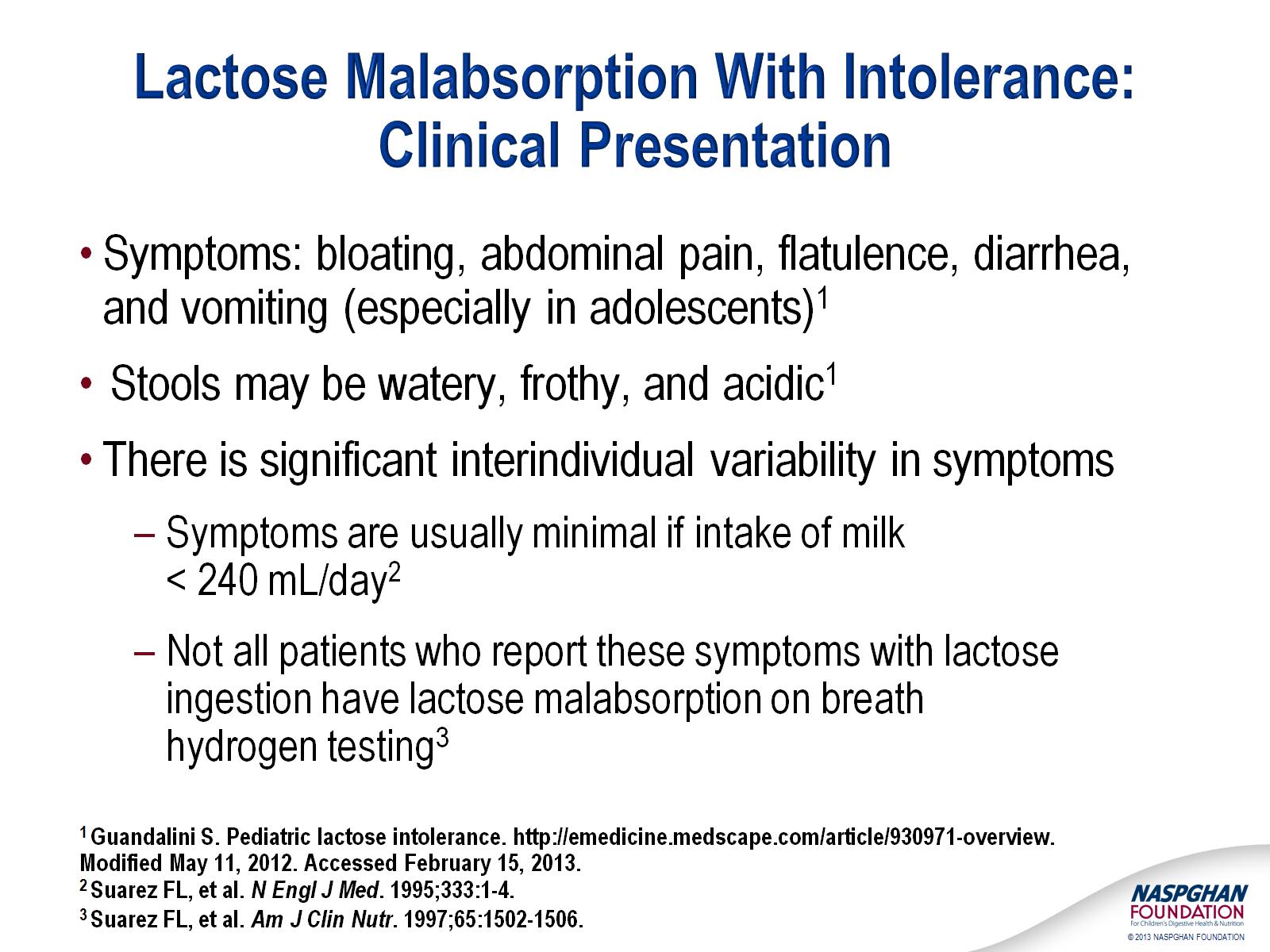 Lactose Malabsorption With Intolerance:Clinical Presentation
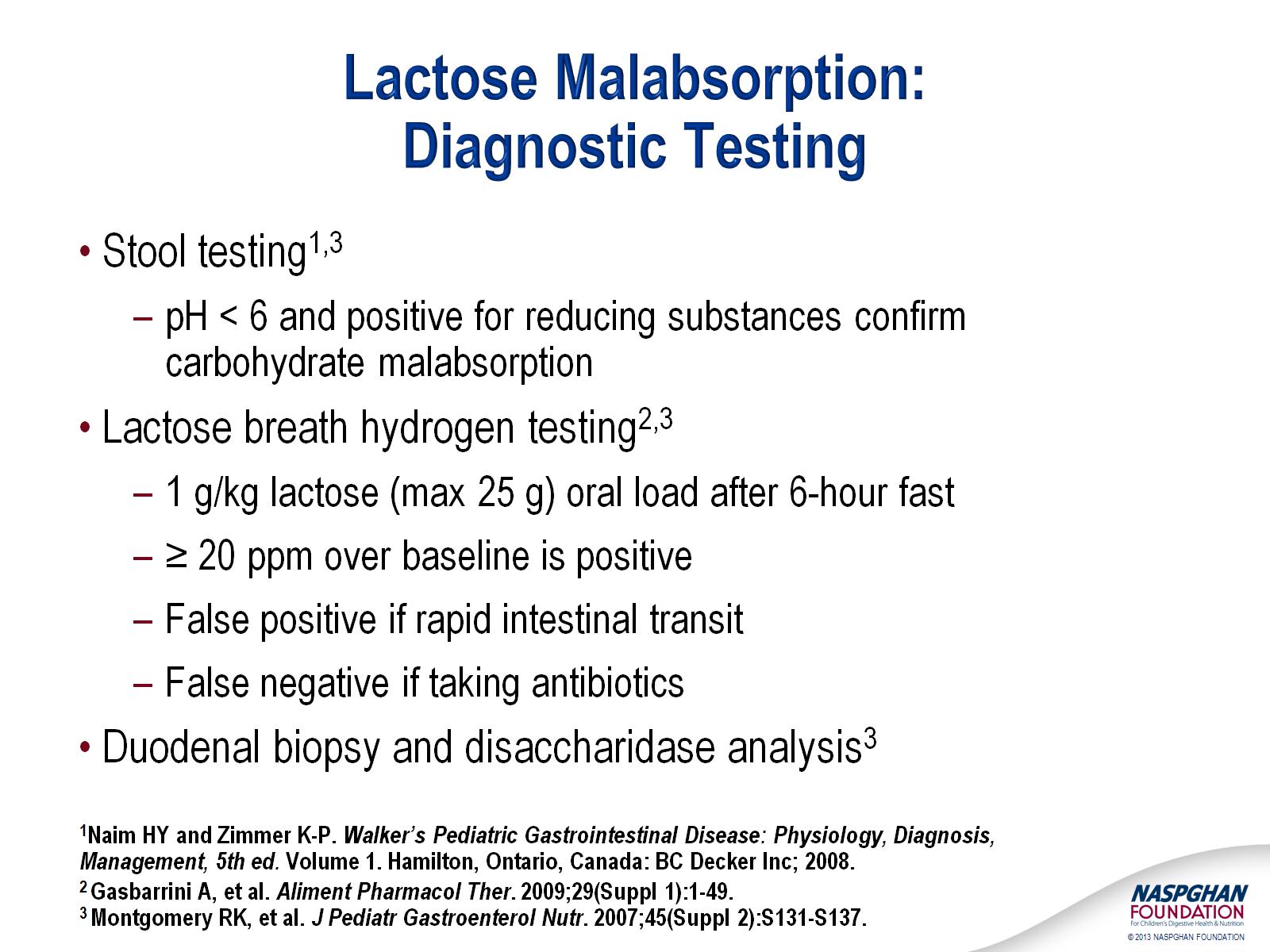 Lactose Malabsorption:Diagnostic Testing
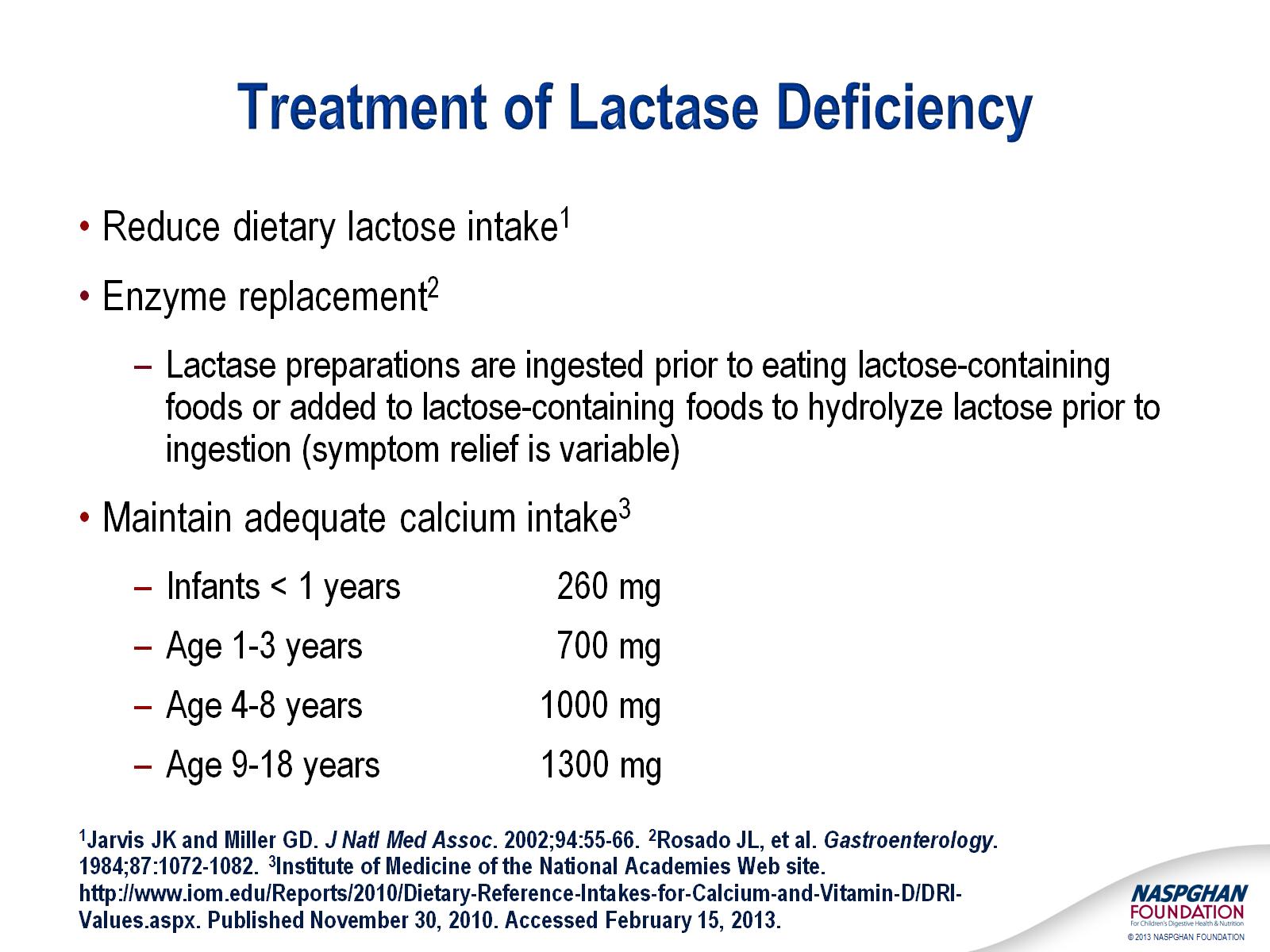 Treatment of Lactase Deficiency
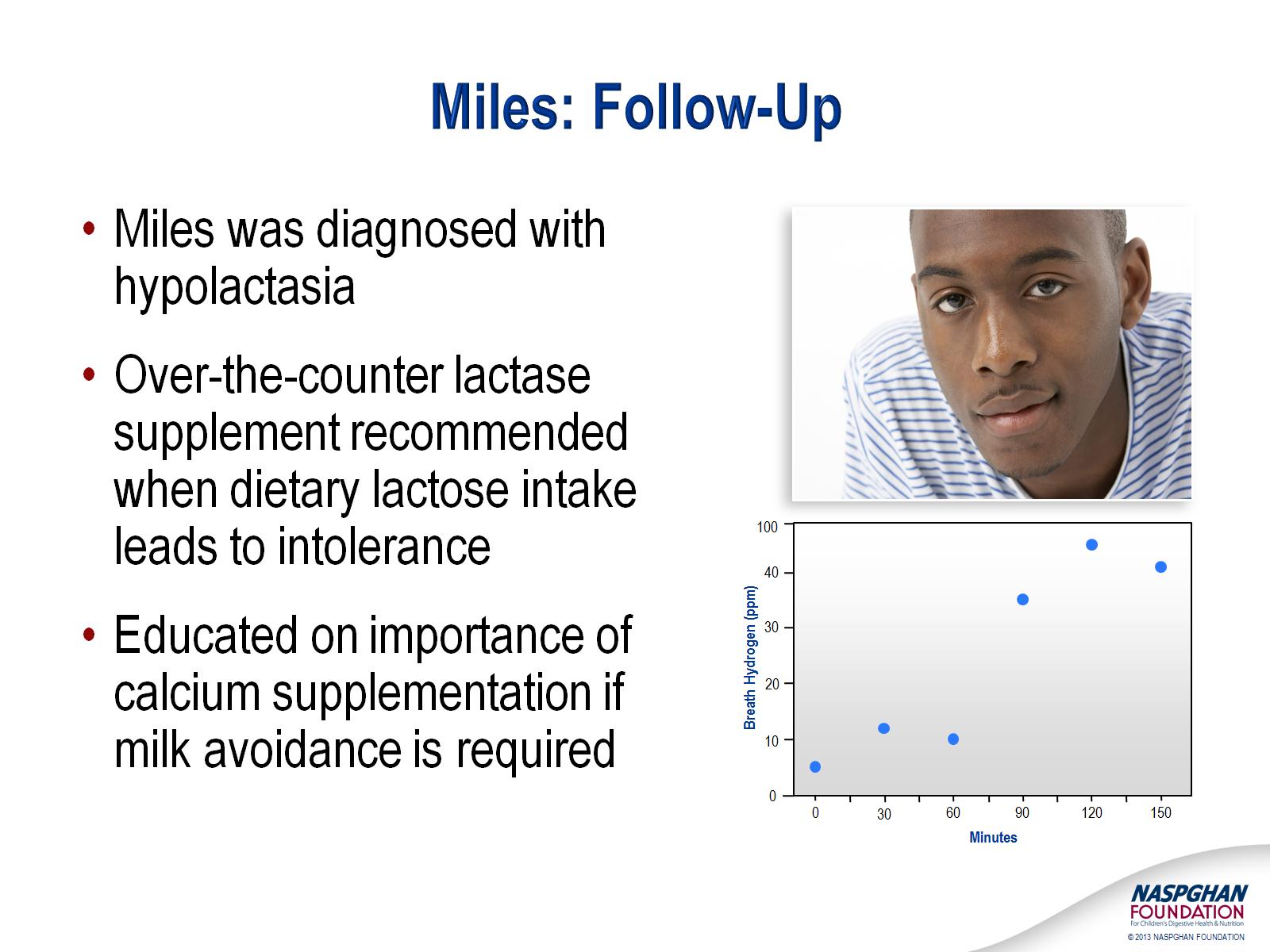 Miles: Follow-Up
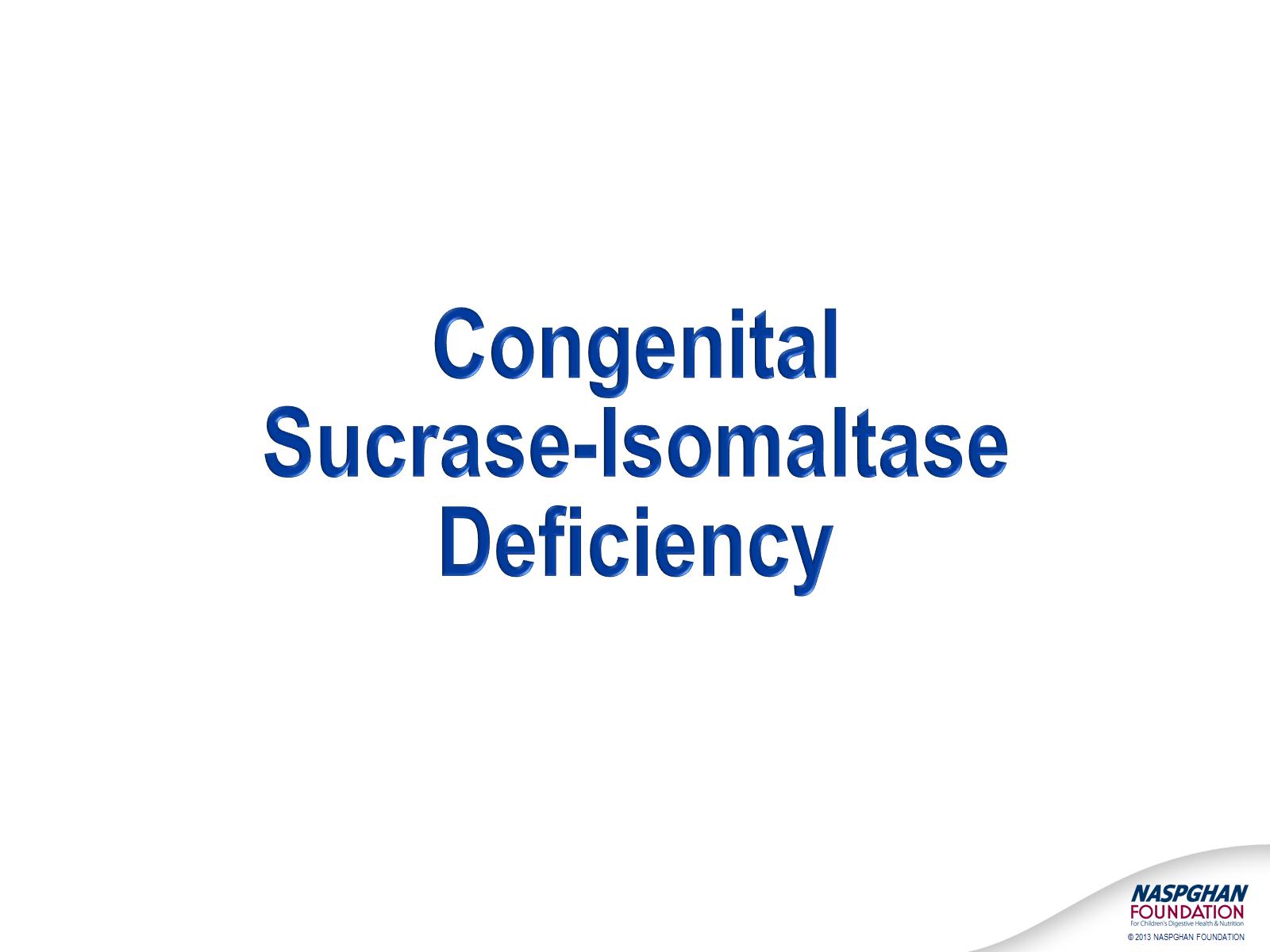 Congenital Sucrase-Isomaltase Deficiency
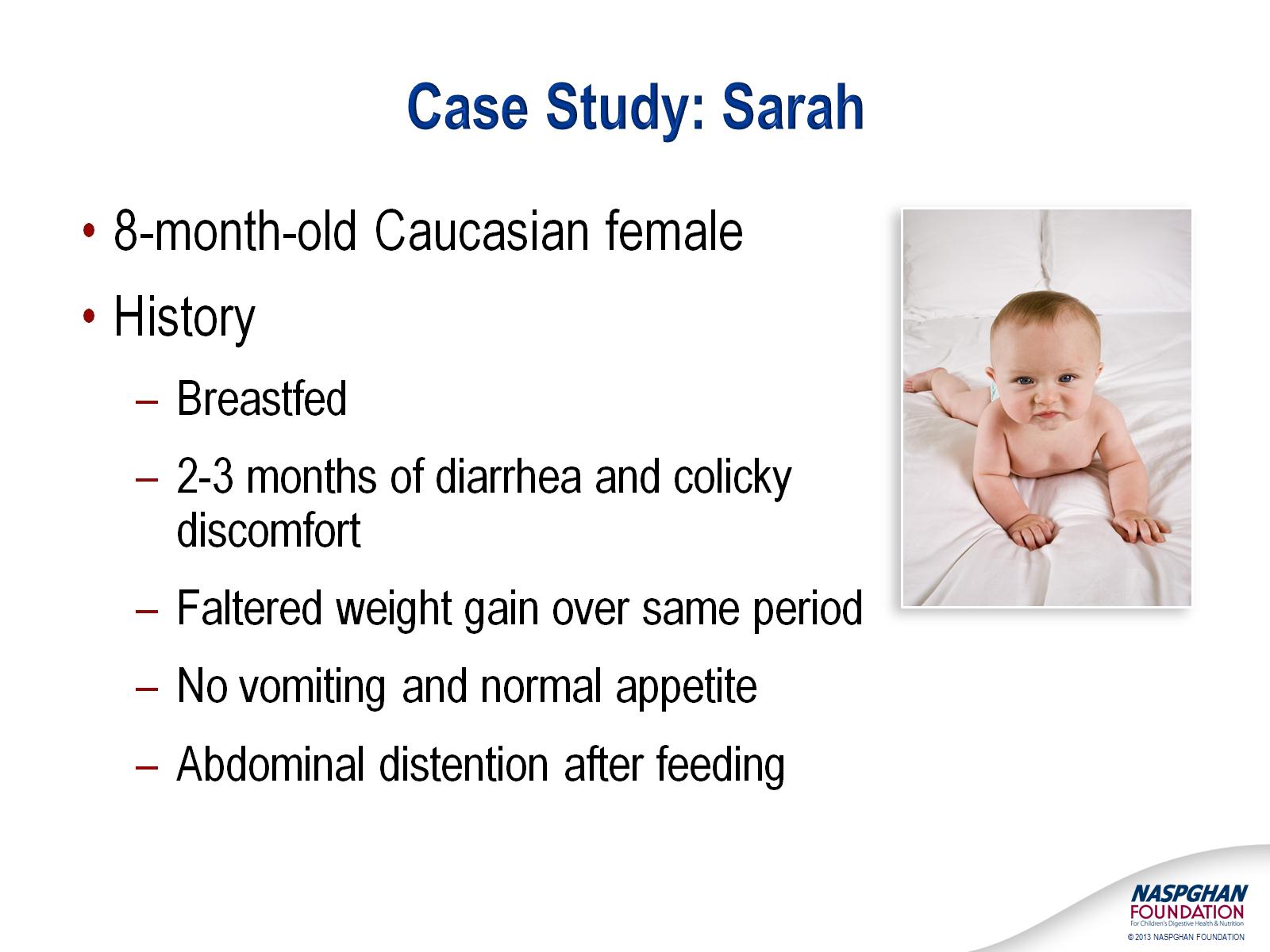 Case Study: Sarah
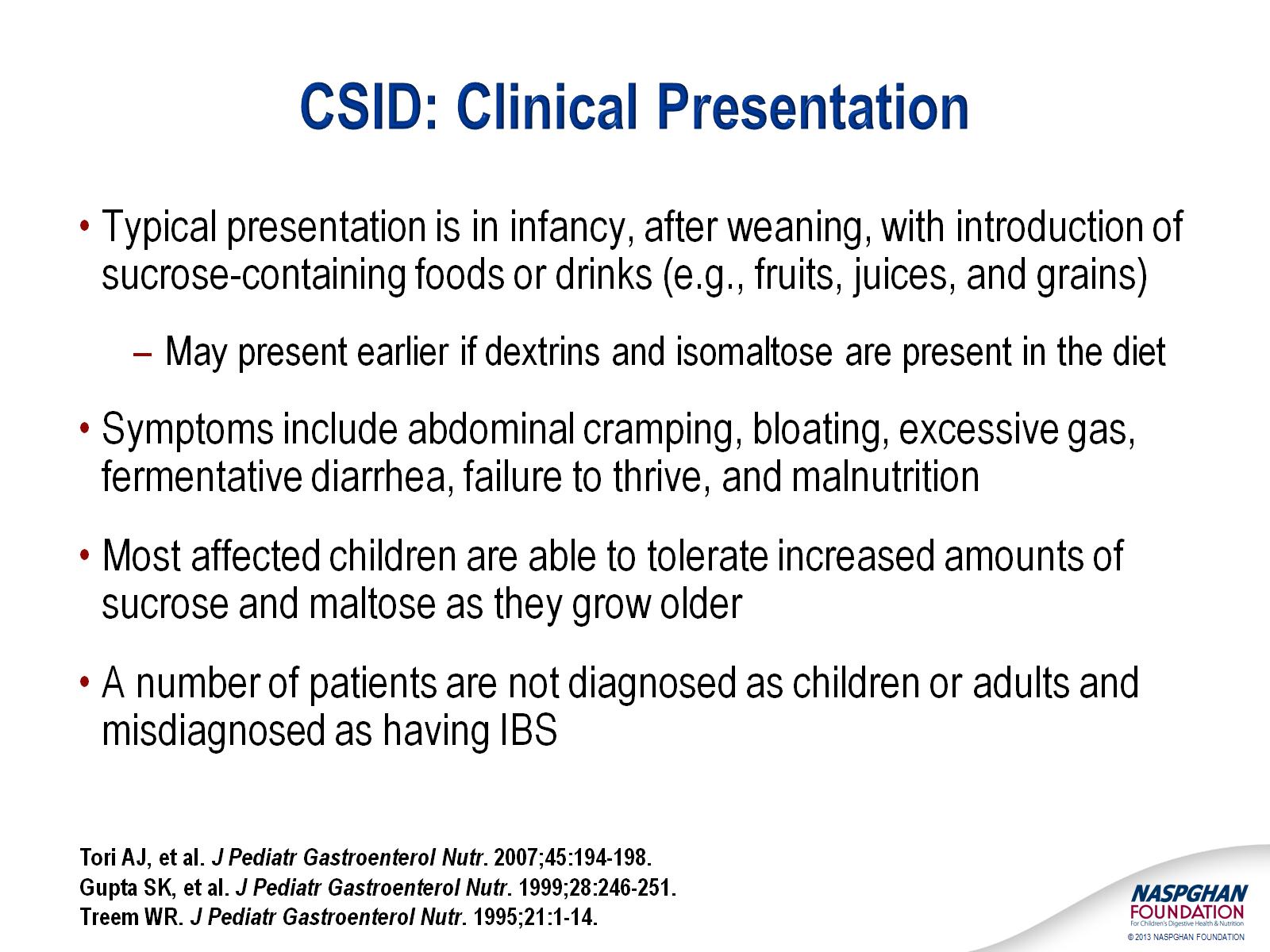 CSID: Clinical Presentation
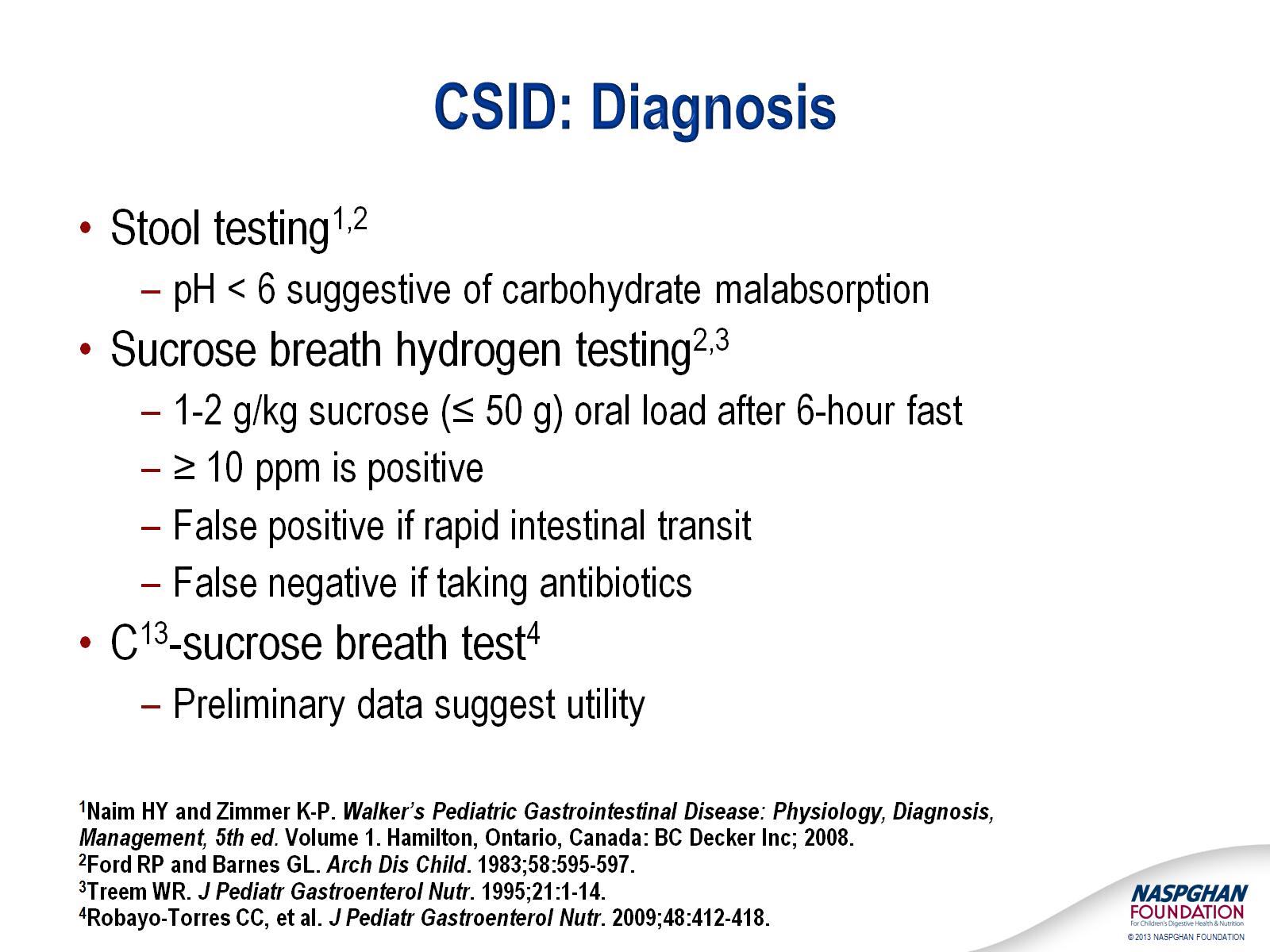 CSID: Diagnosis
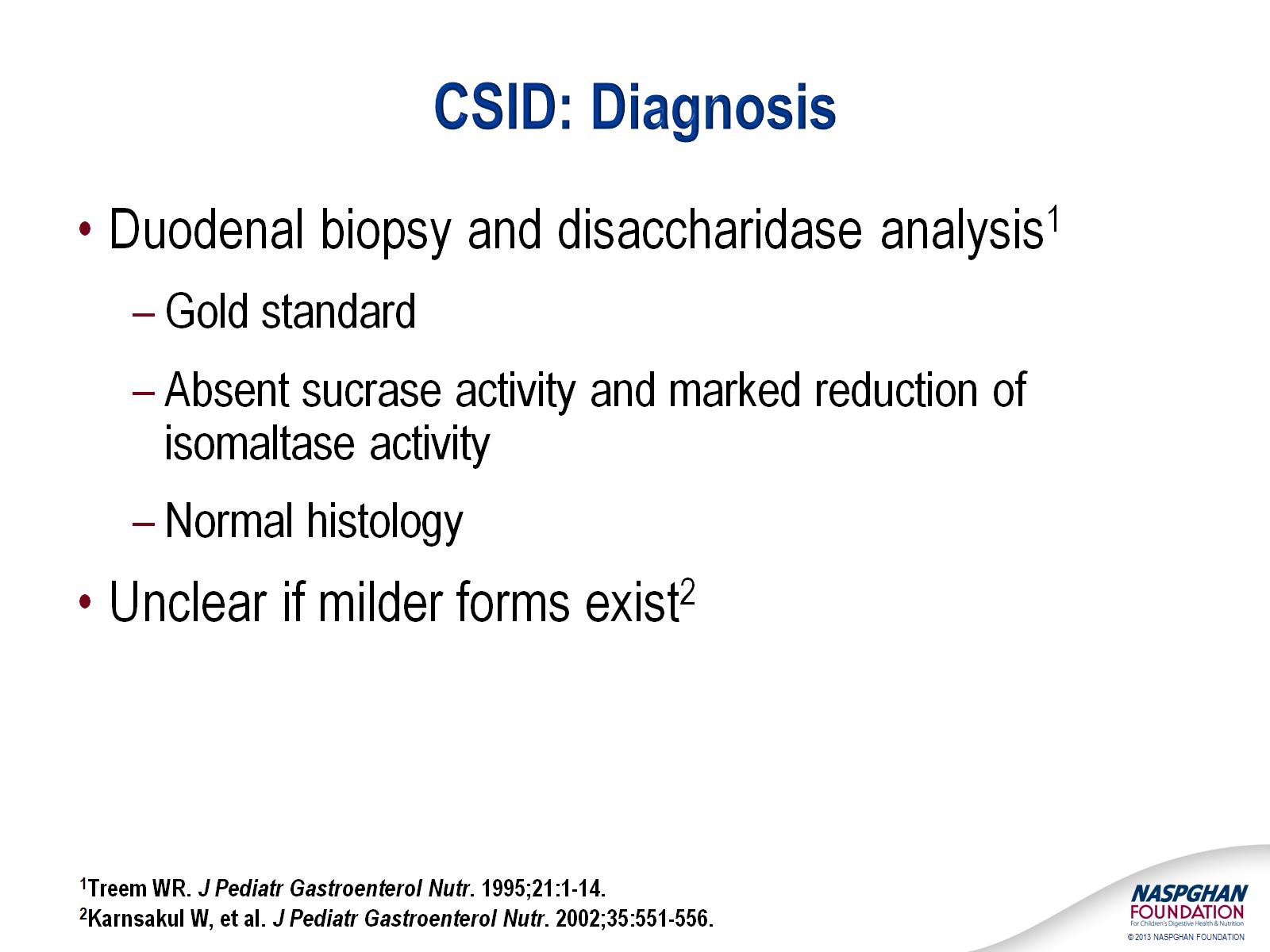 CSID: Diagnosis
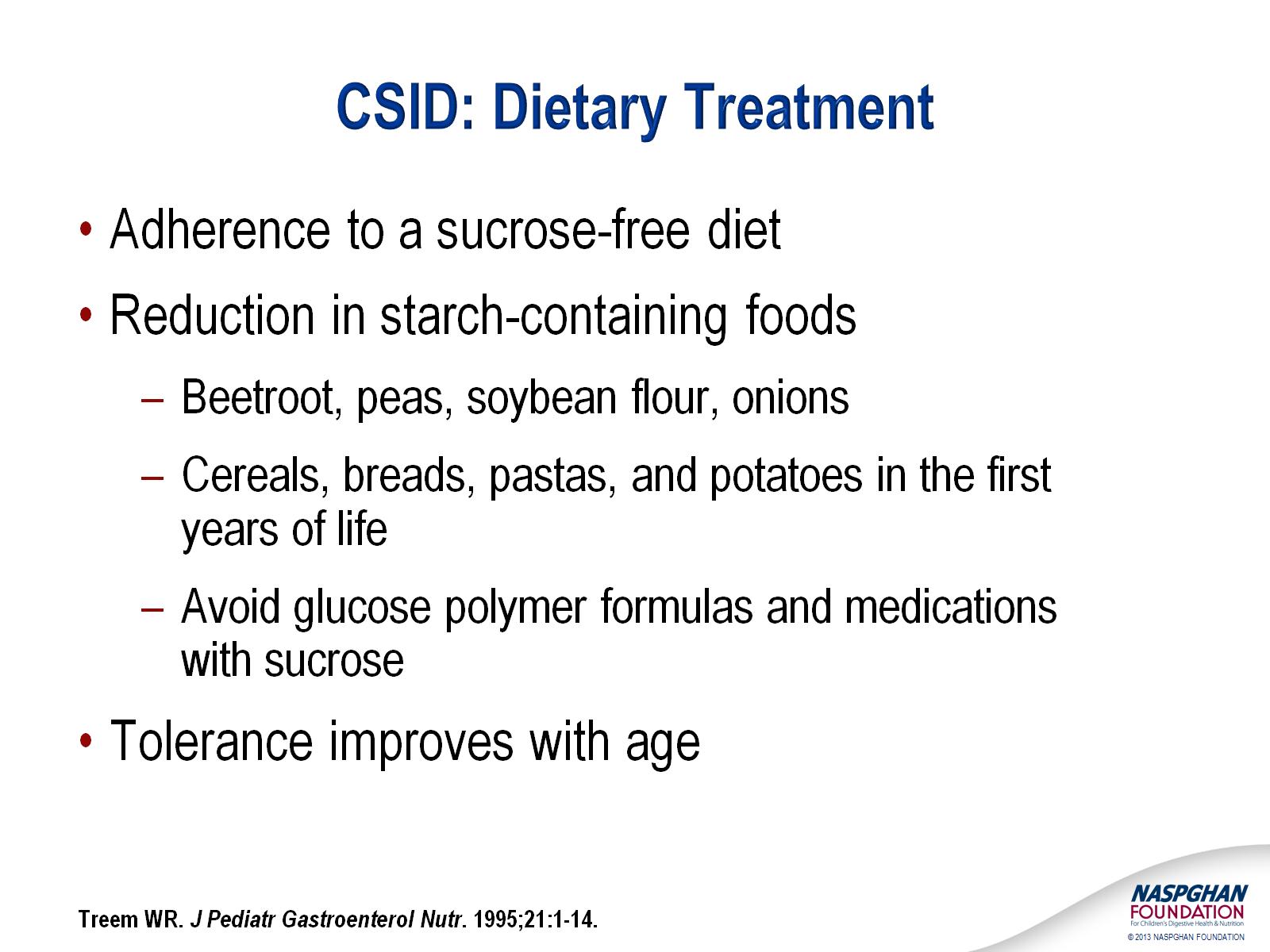 CSID: Dietary Treatment
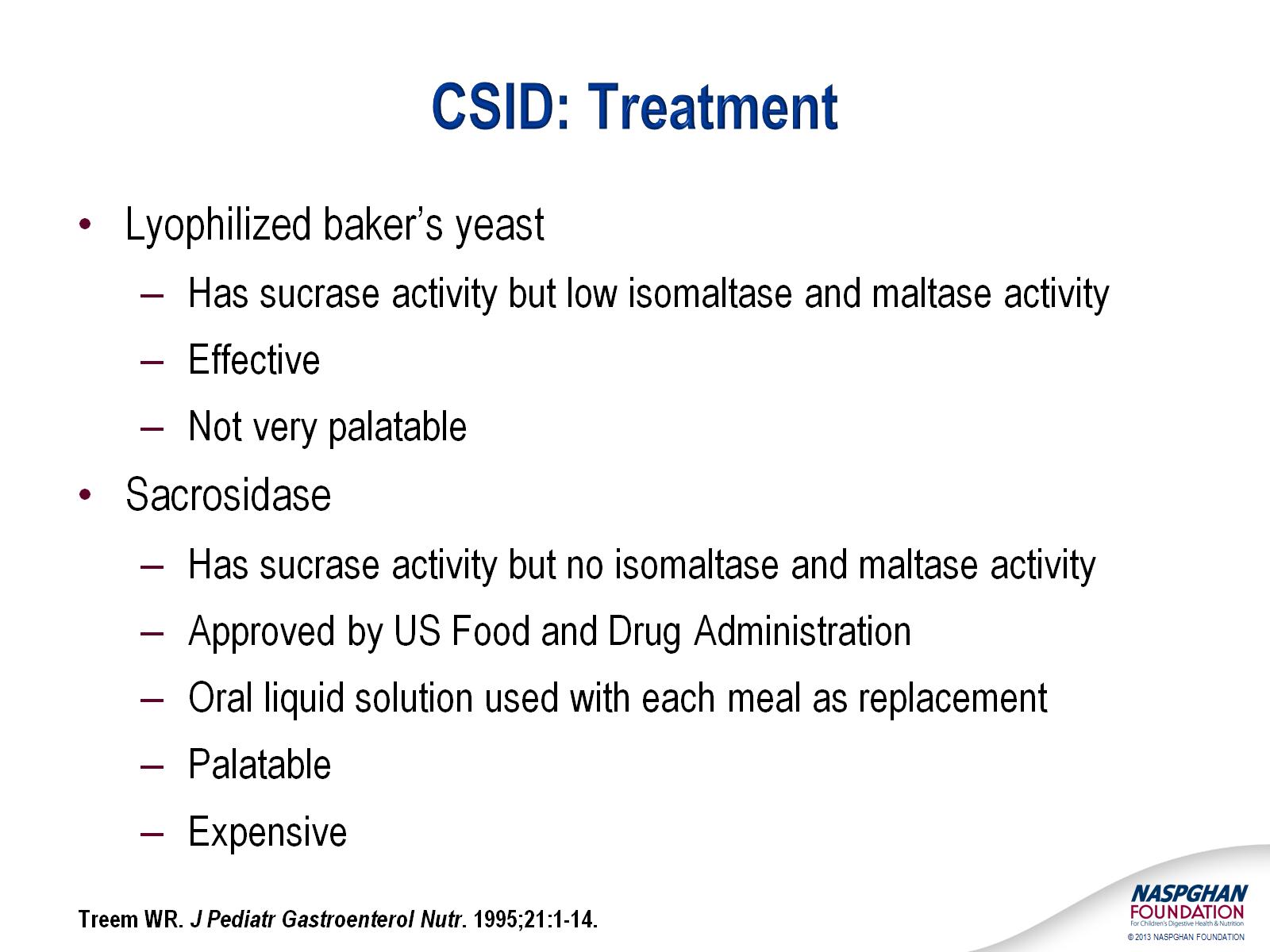 CSID: Treatment
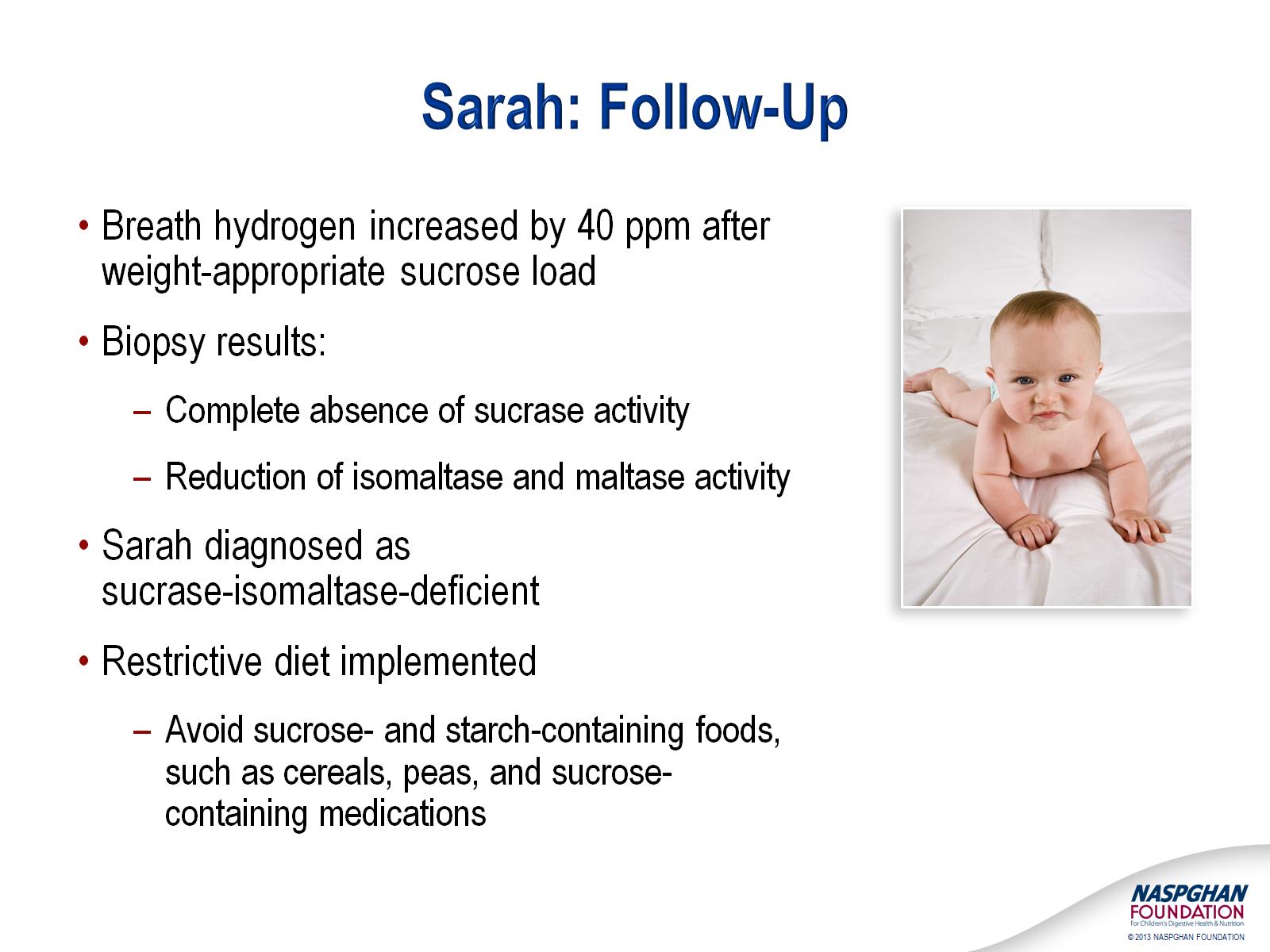 Sarah: Follow-Up
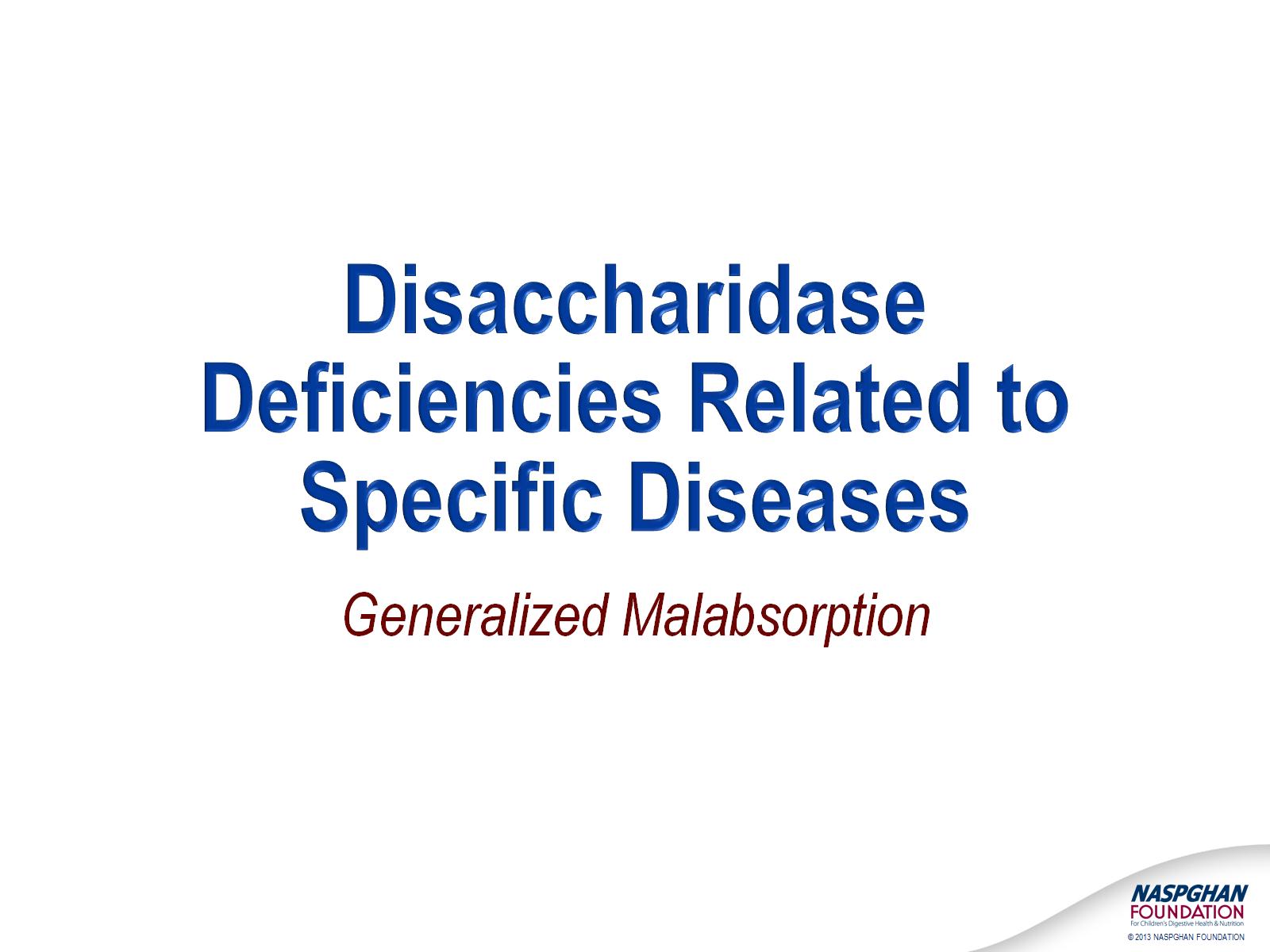 Disaccharidase Deficiencies Related to Specific Diseases
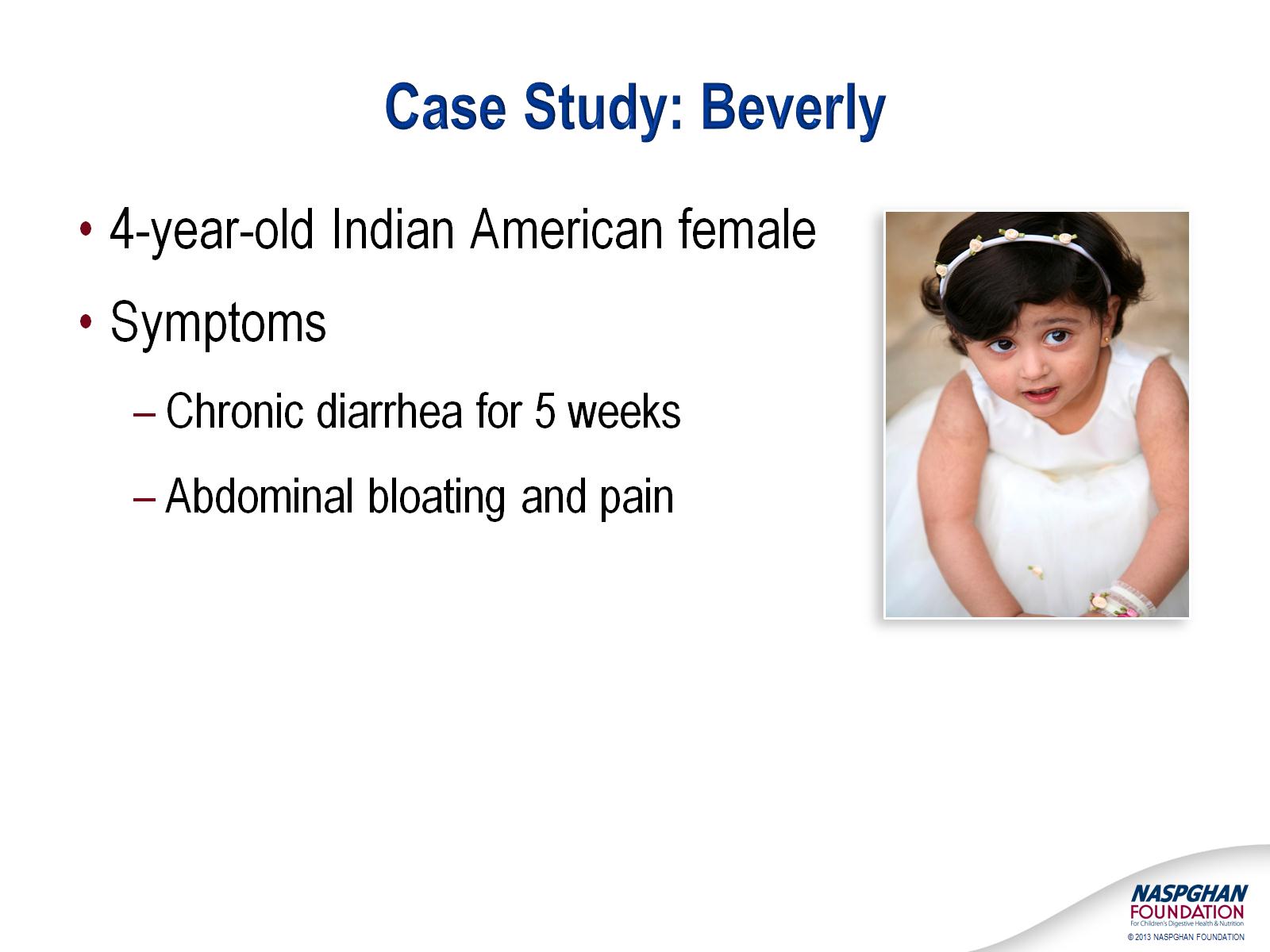 Case Study: Beverly
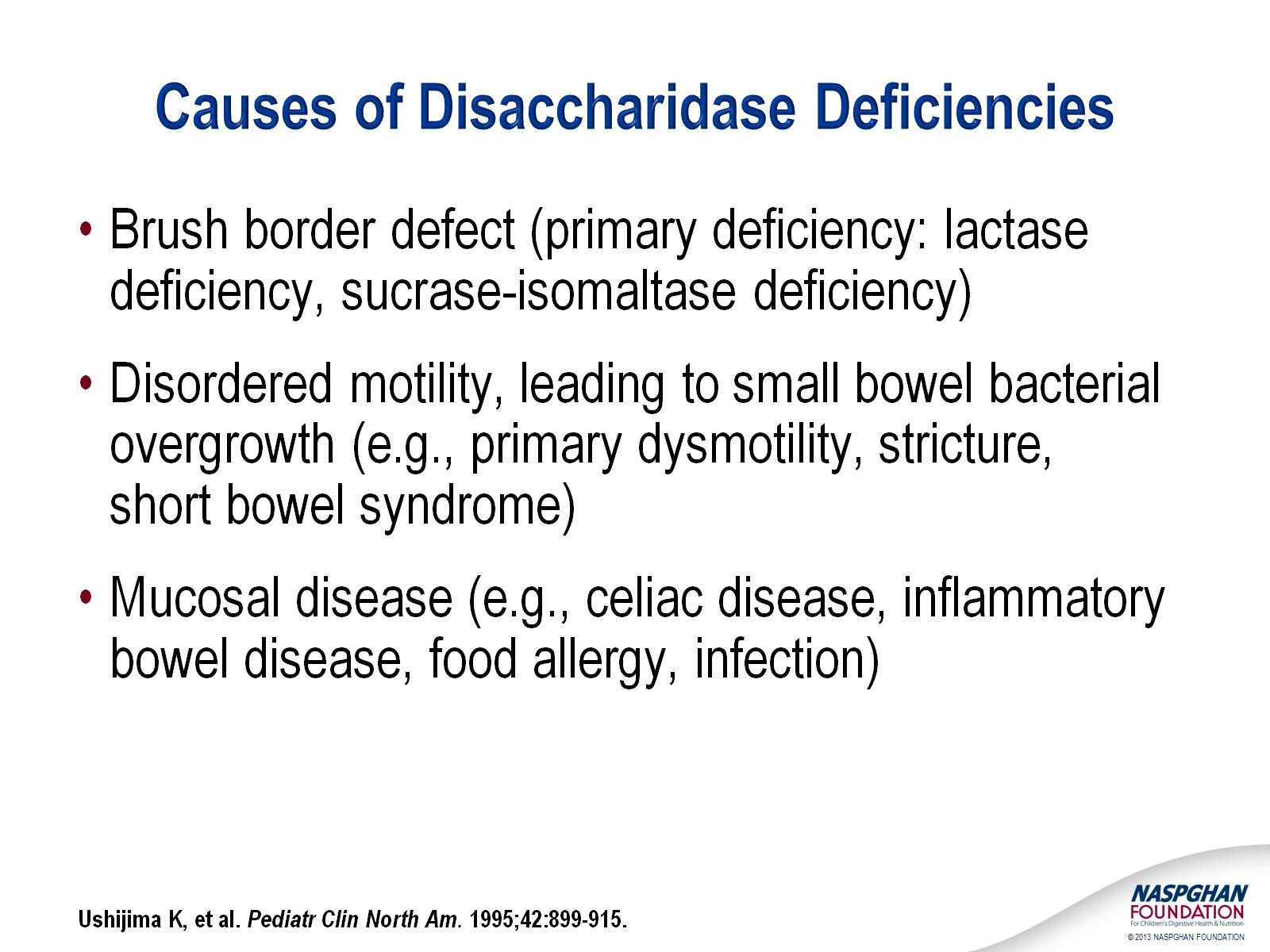 Causes of Disaccharidase Deficiencies
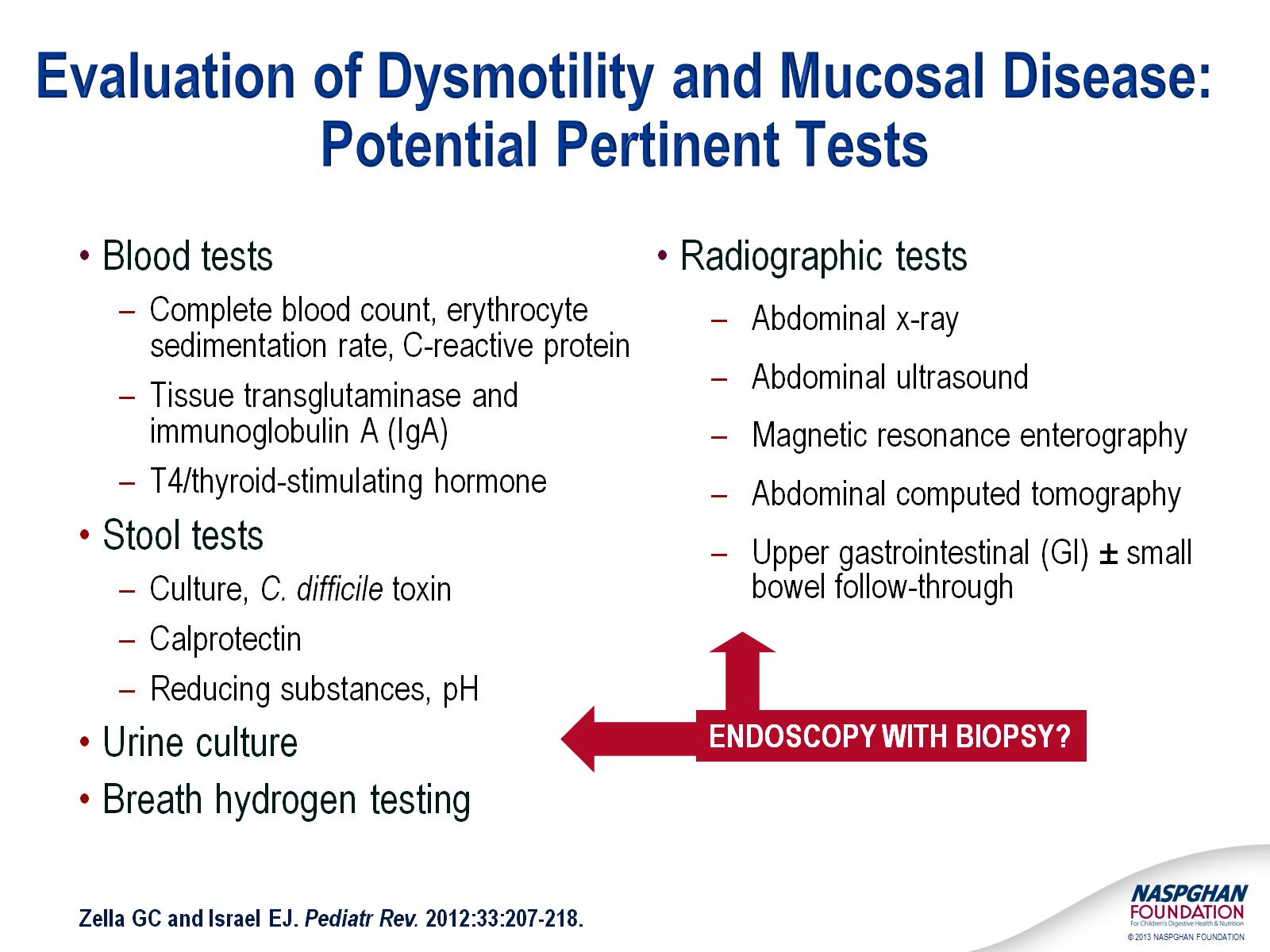 Evaluation of Dysmotility and Mucosal Disease: Potential Pertinent Tests
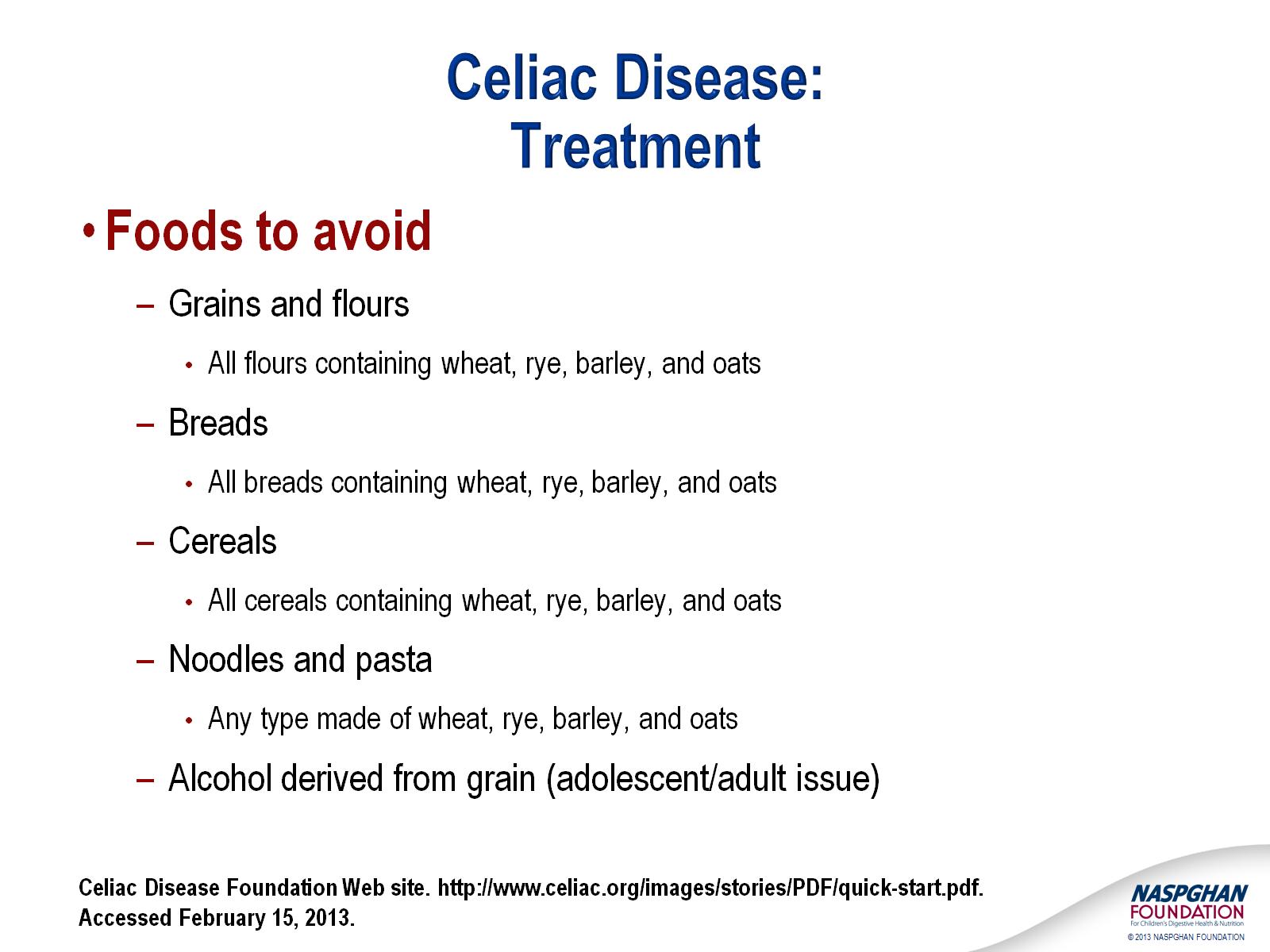 Celiac Disease: Treatment
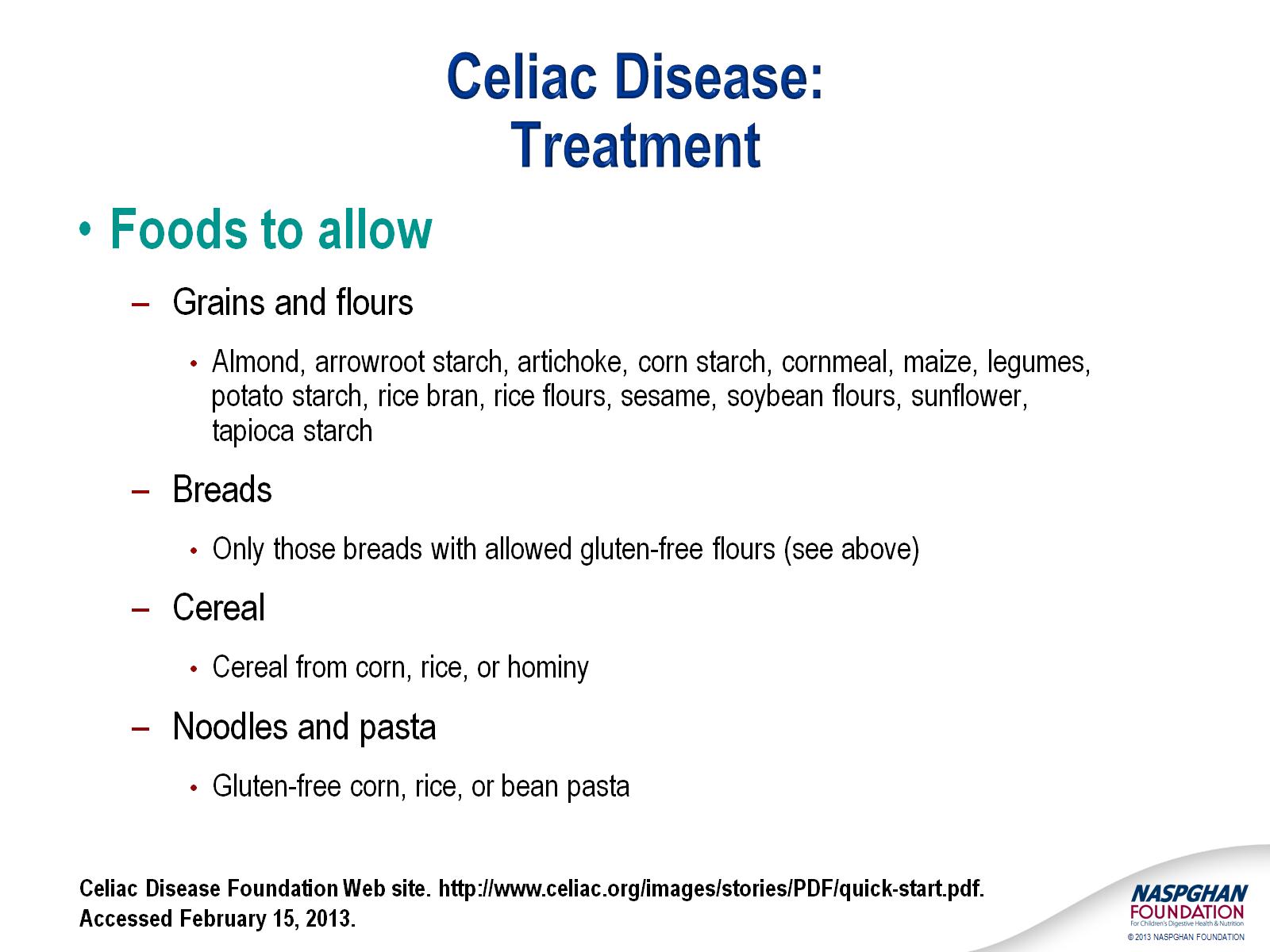 Celiac Disease: Treatment
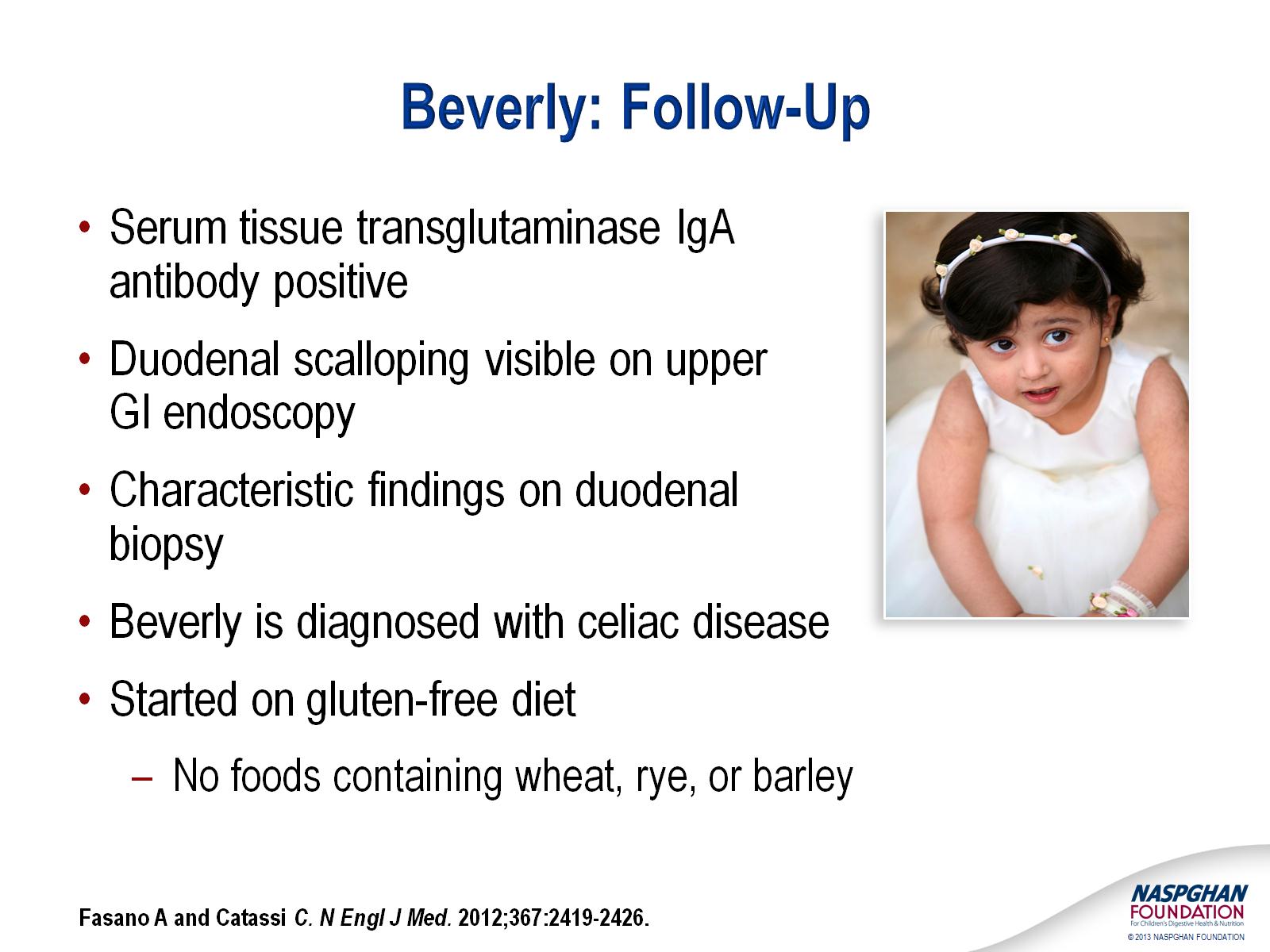 Beverly: Follow-Up
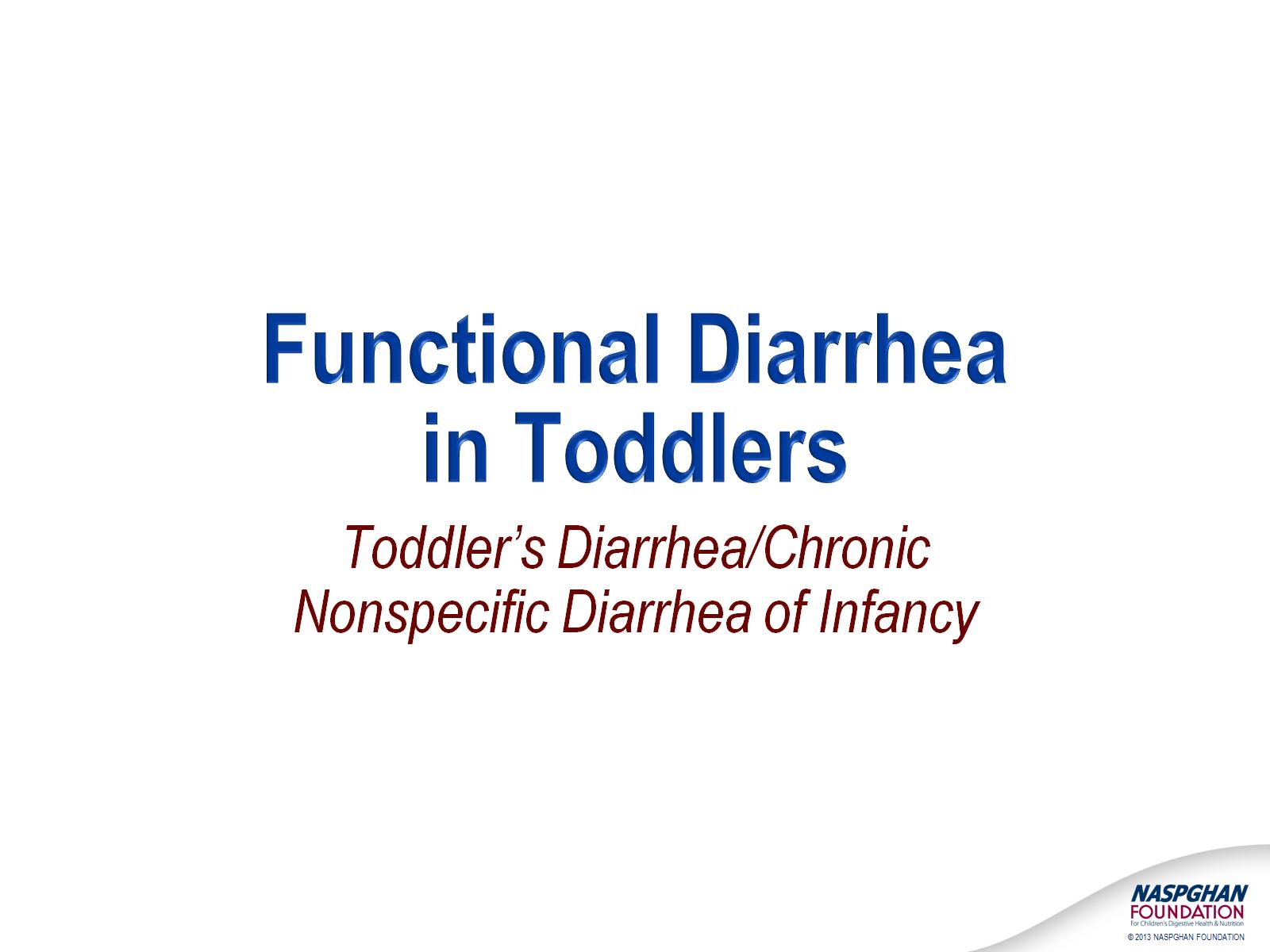 Functional Diarrhea in Toddlers
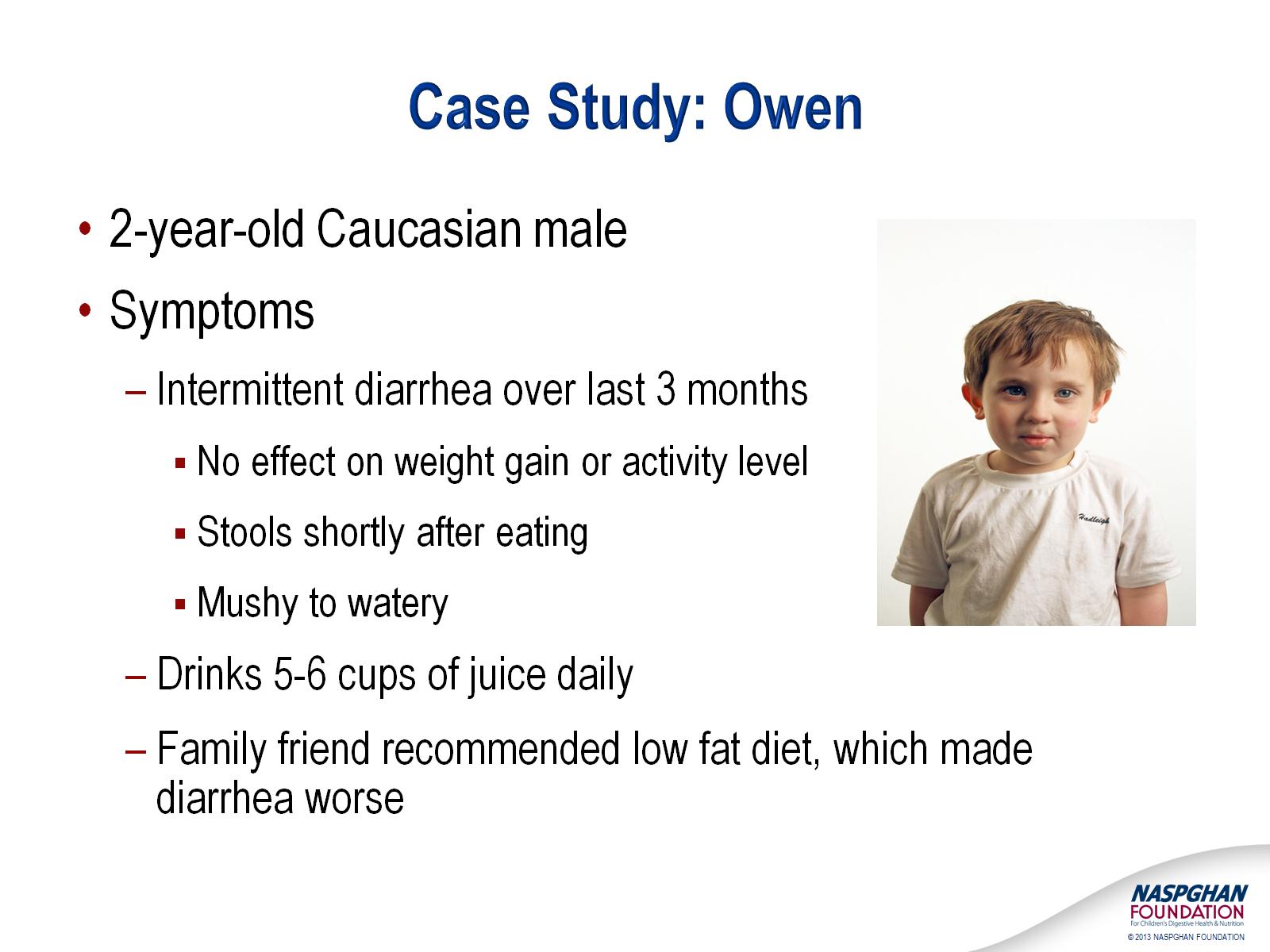 Case Study: Owen
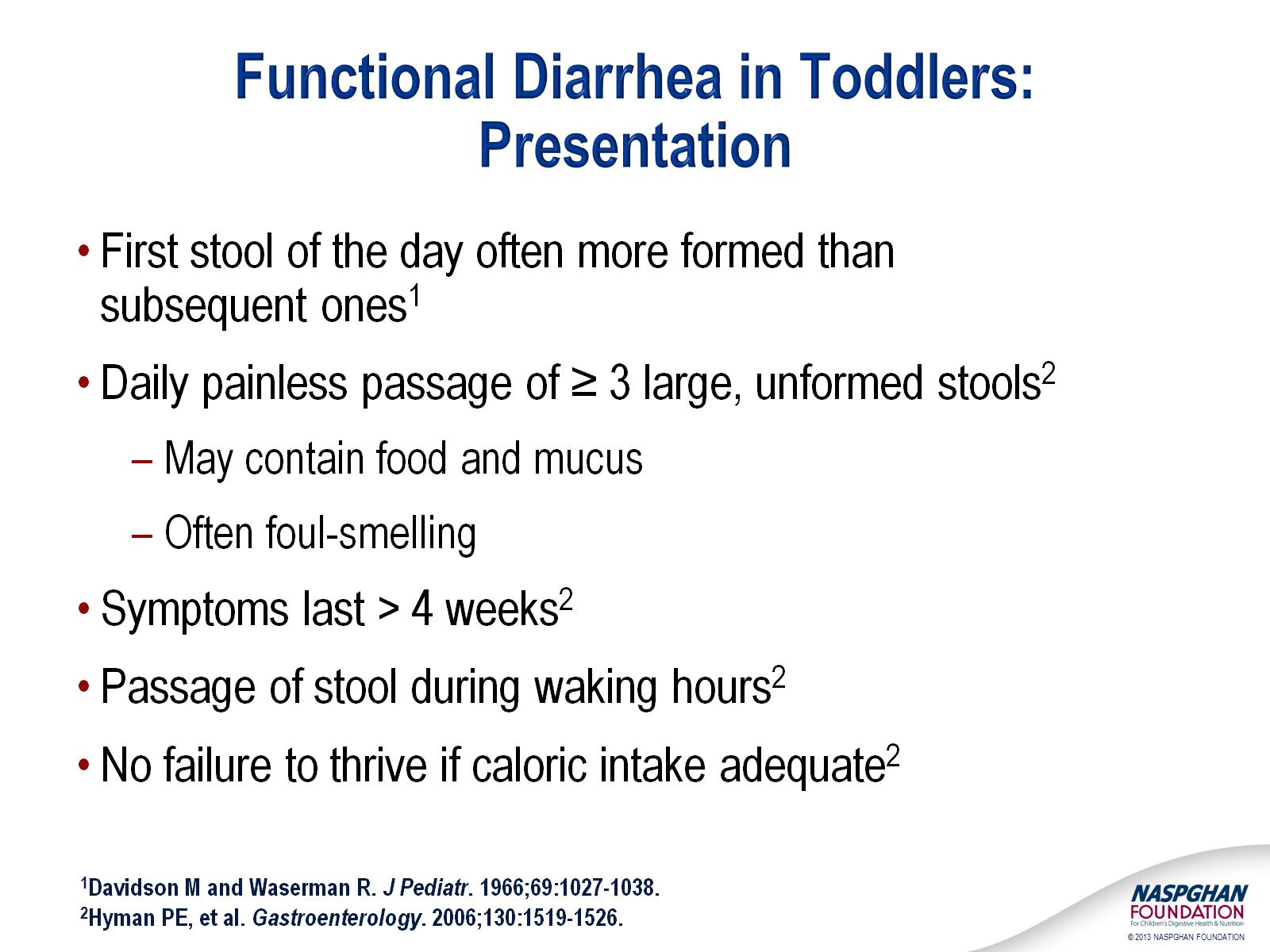 Functional Diarrhea in Toddlers: Presentation
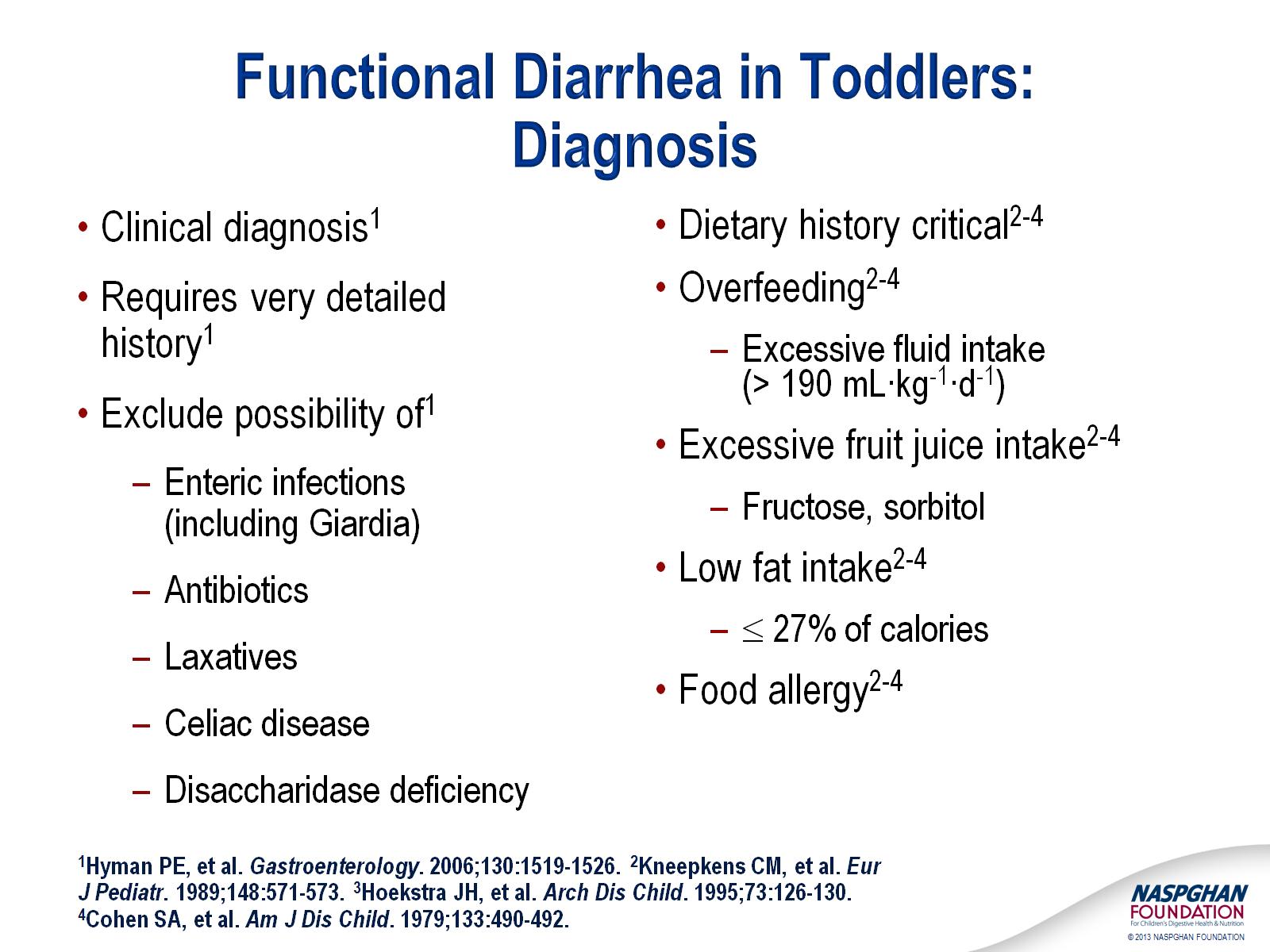 Functional Diarrhea in Toddlers: Diagnosis
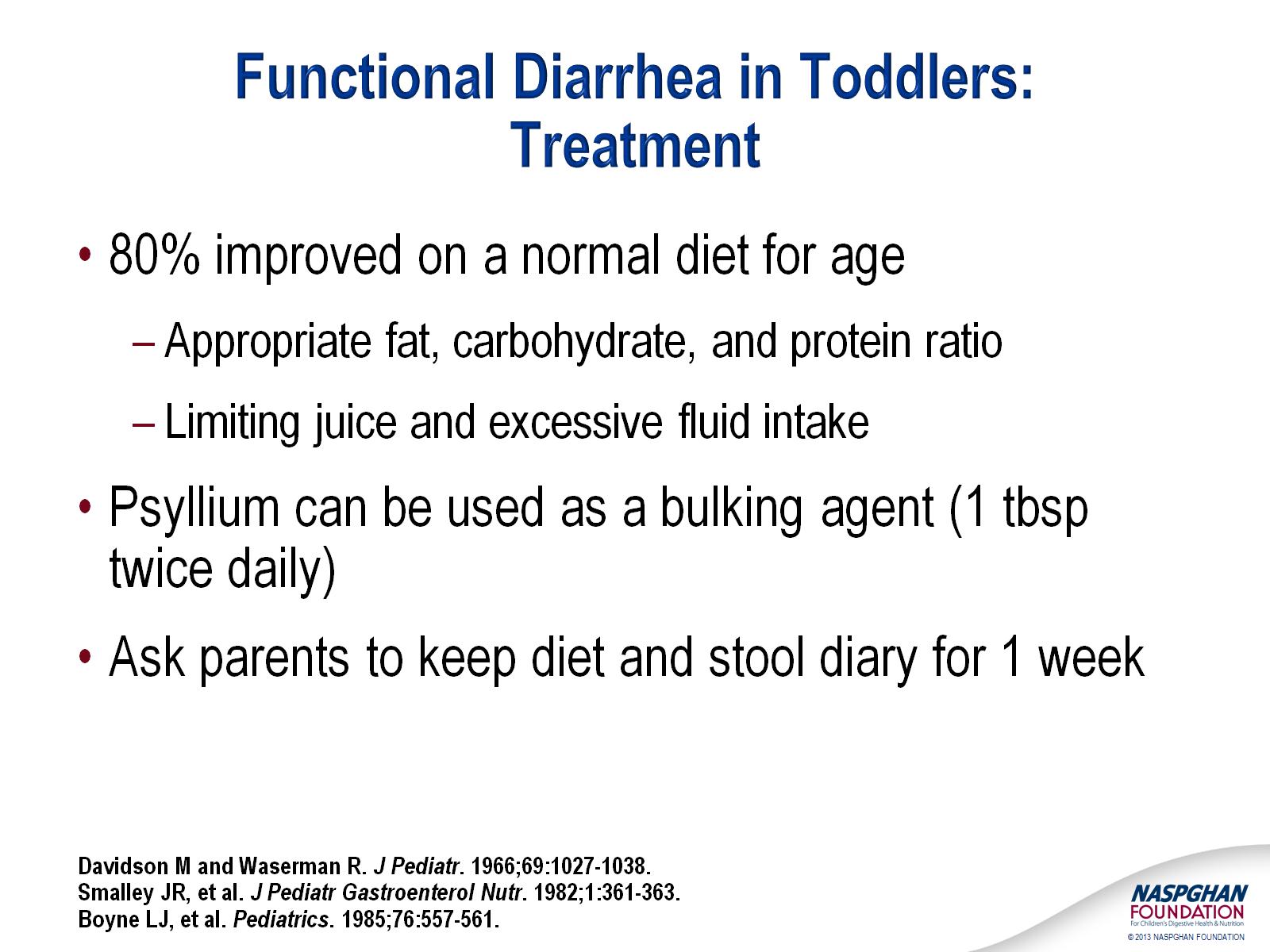 Functional Diarrhea in Toddlers: Treatment
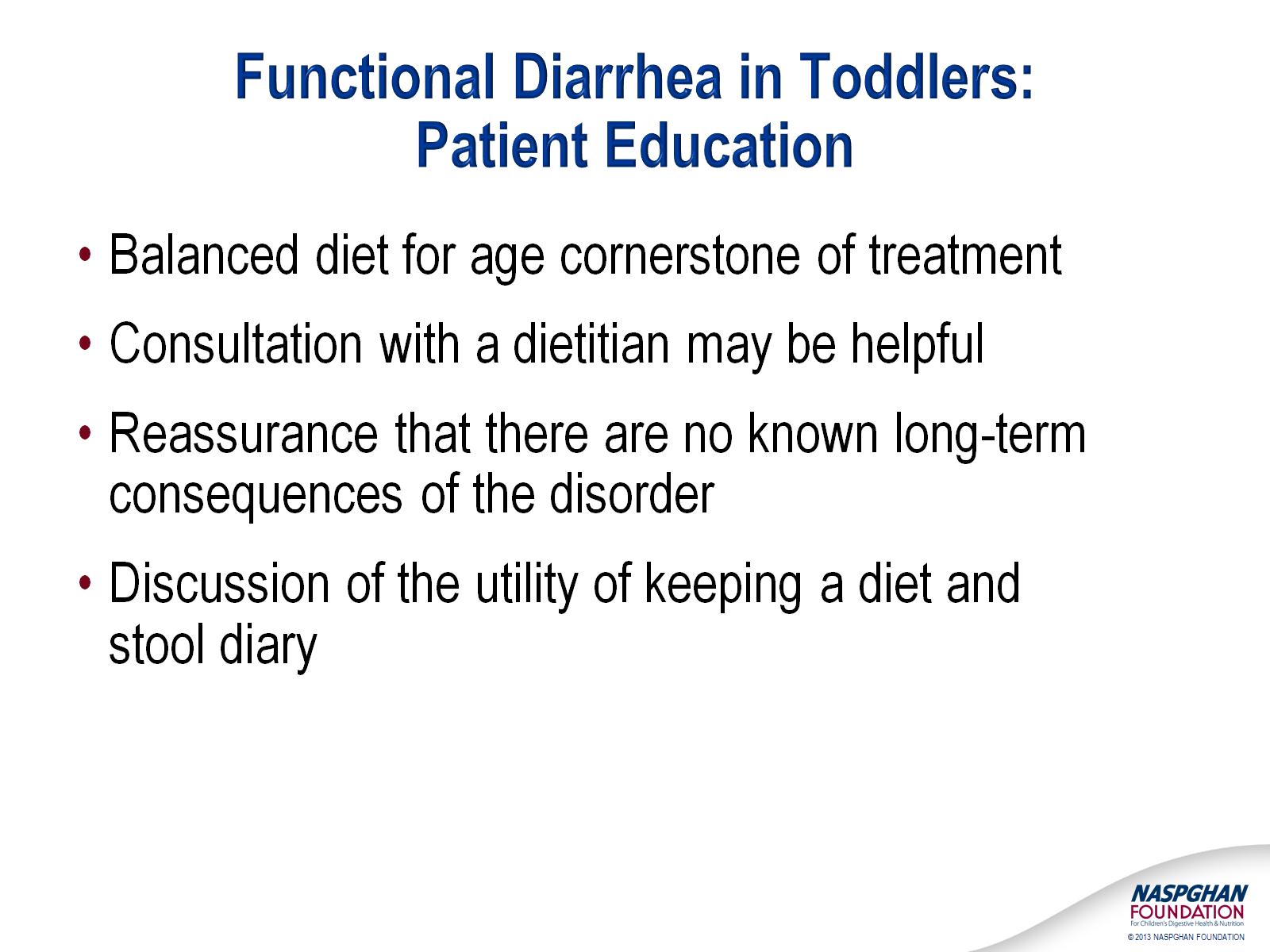 Functional Diarrhea in Toddlers: Patient Education
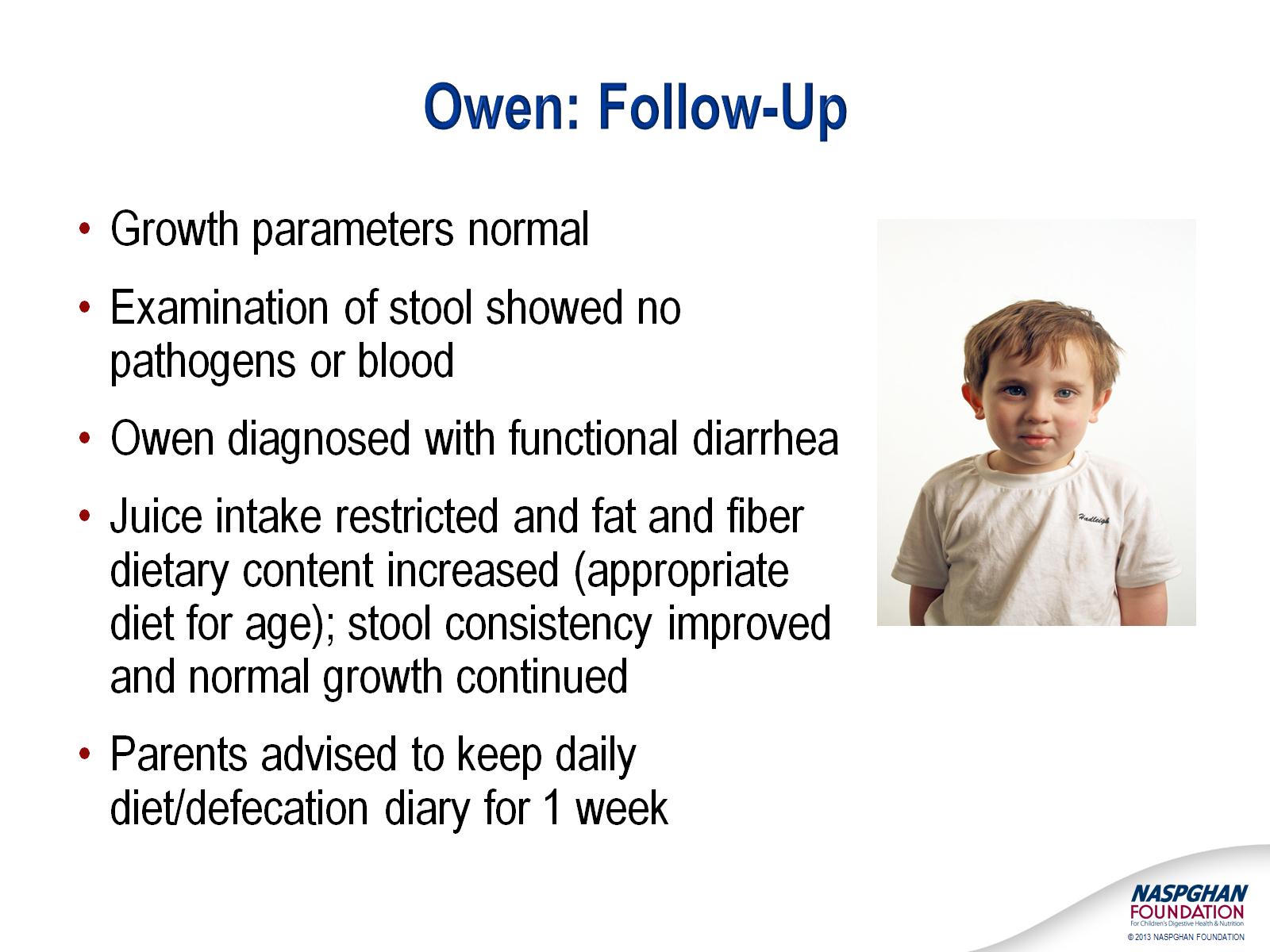 Owen: Follow-Up
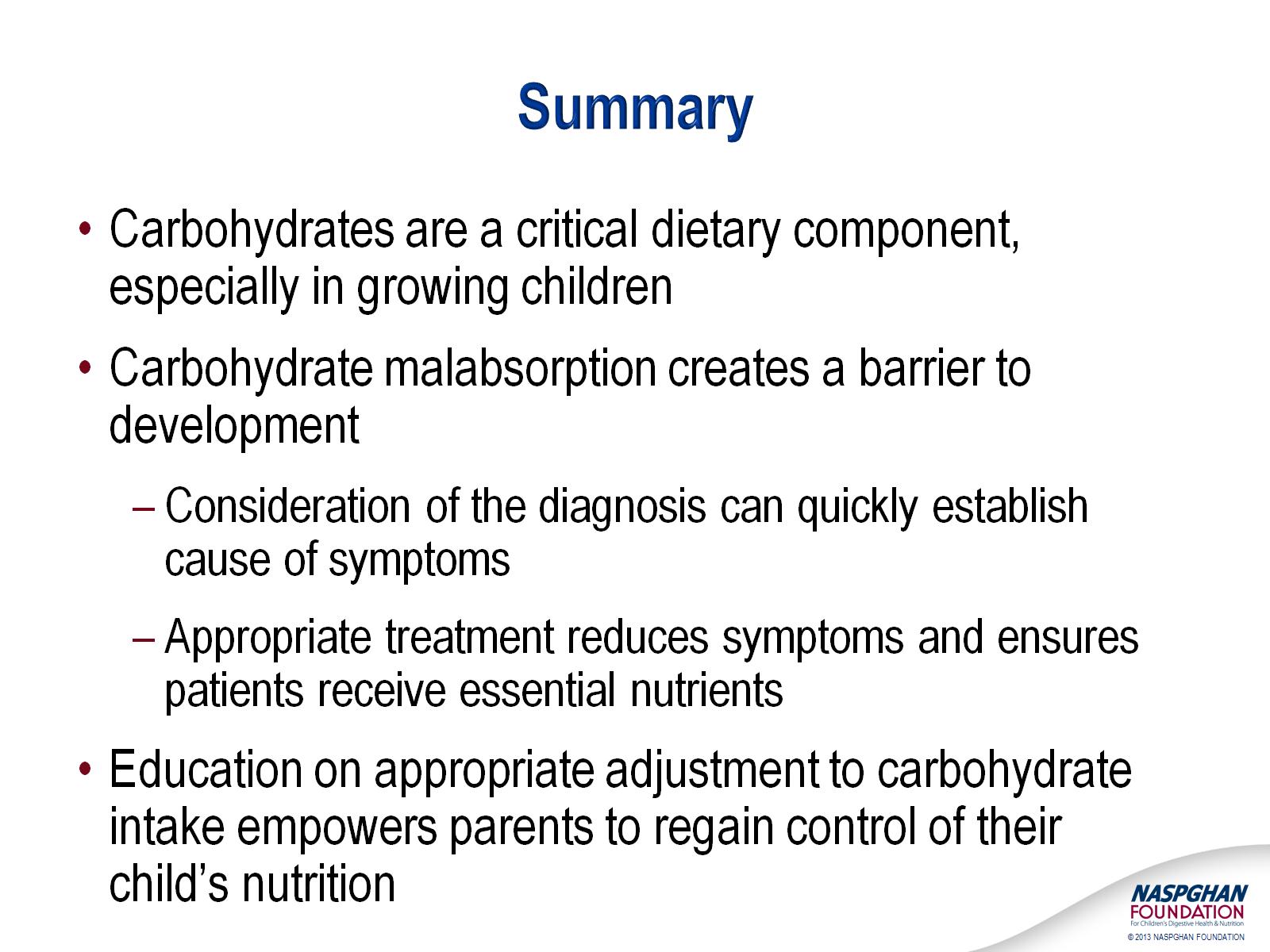 Summary